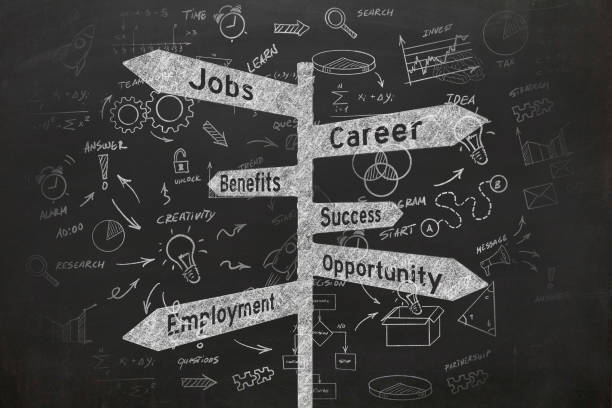 Careers Information Evening
16th September 2024
Welcome
Mrs Kerwood
Assistant Headteacher
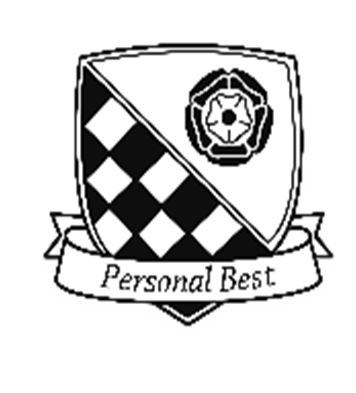 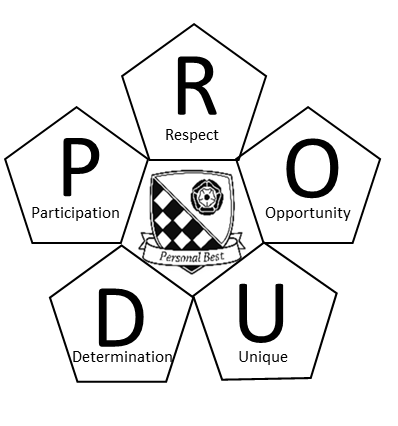 Personal Development
Developing the Whole Child
VISION: To give our pupils the best opportunities here at Toynbee so that they leave school equipped with all the tools they need to be successful beyond school.  

1. Aiming for academic excellence to open doors at further education and work:
All lessons will strive to challenge our pupils to exceed expectations

2. Becoming informed, well-rounded people who are able to thrive in modern Britain by respecting all members of society and understanding how to live safe, healthy lives:
CAREERS
Academic Curriculum
Beyond the Curriculum
Pastoral Curriculum
Culture & Ethos
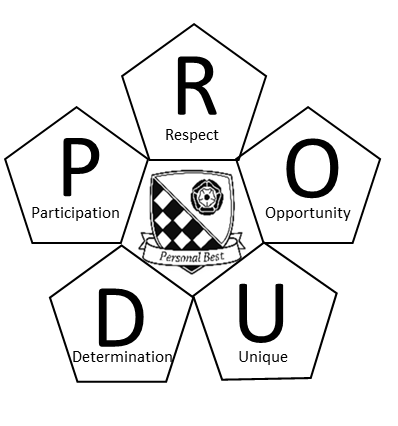 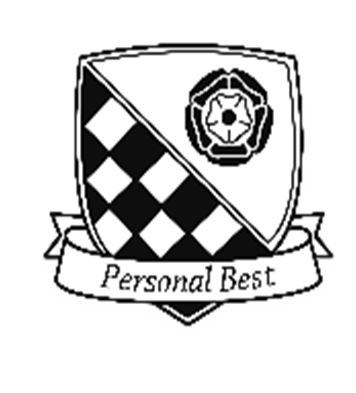 Personal Development
CAREERS
Termly Careers weeks: 
Curriculum subjects devote a lesson to linking their subject to careers

Tutor programme:
Personal Development sessions may have Careers links

Assembly programme: 
Themed – dedicated Careers assembly when timely and colleges coming in for year 11

1:1 Careers Advisor: Offered to all KS4 pupils

Work Experience: for all year 10 pupils

Links with colleges and local university: taster days, external speakers, educational visits

Links with LEP and Eastleigh Council: wider world opportunities inc. apprenticeships 

Careers Fair – 15th October: colleges, industries and vocational careers
Support and Guidance
Mrs Vallance
Year 10 Guidance Manager
Careers
Mrs Shaw
Careers Leader
Year 10 Parents Information Evening
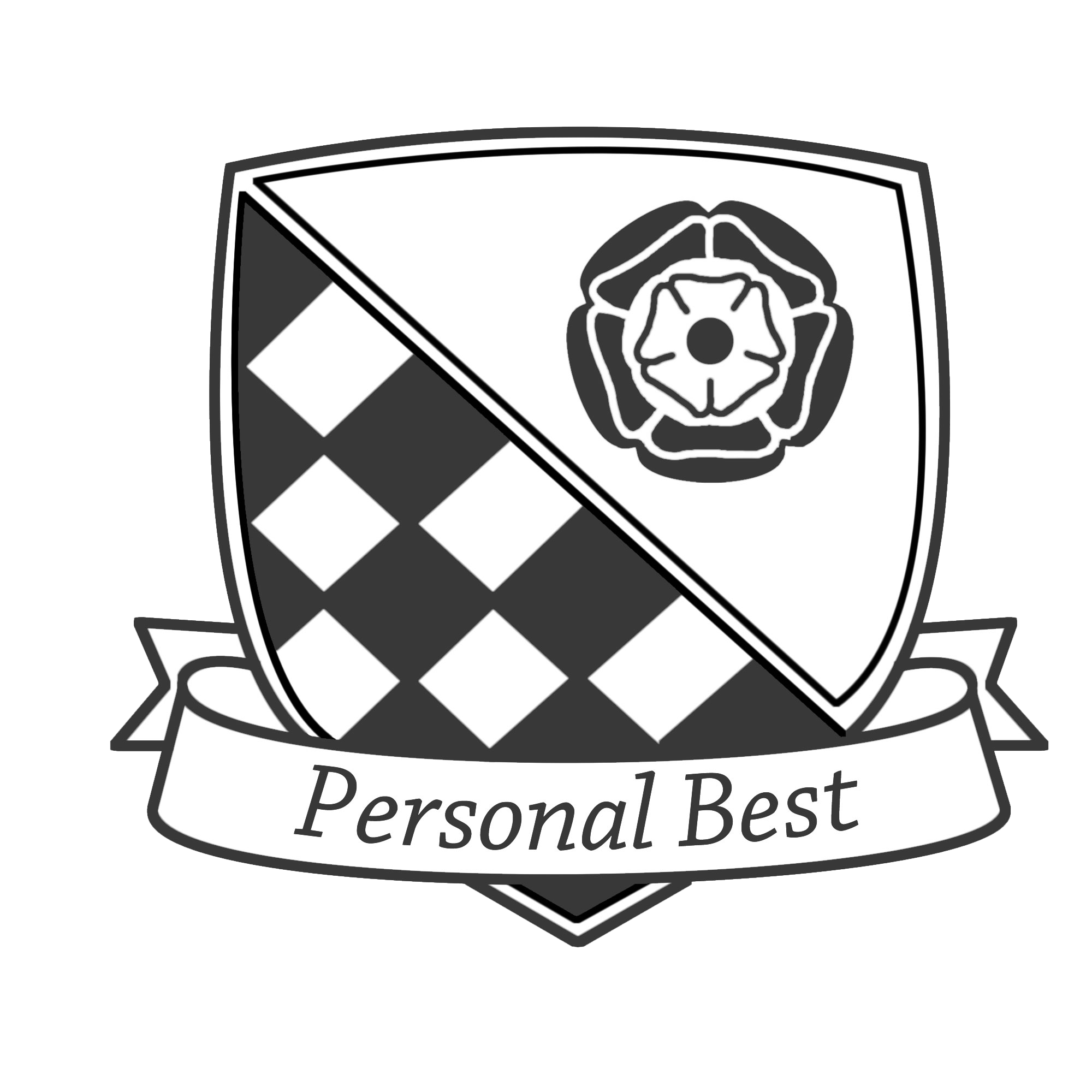 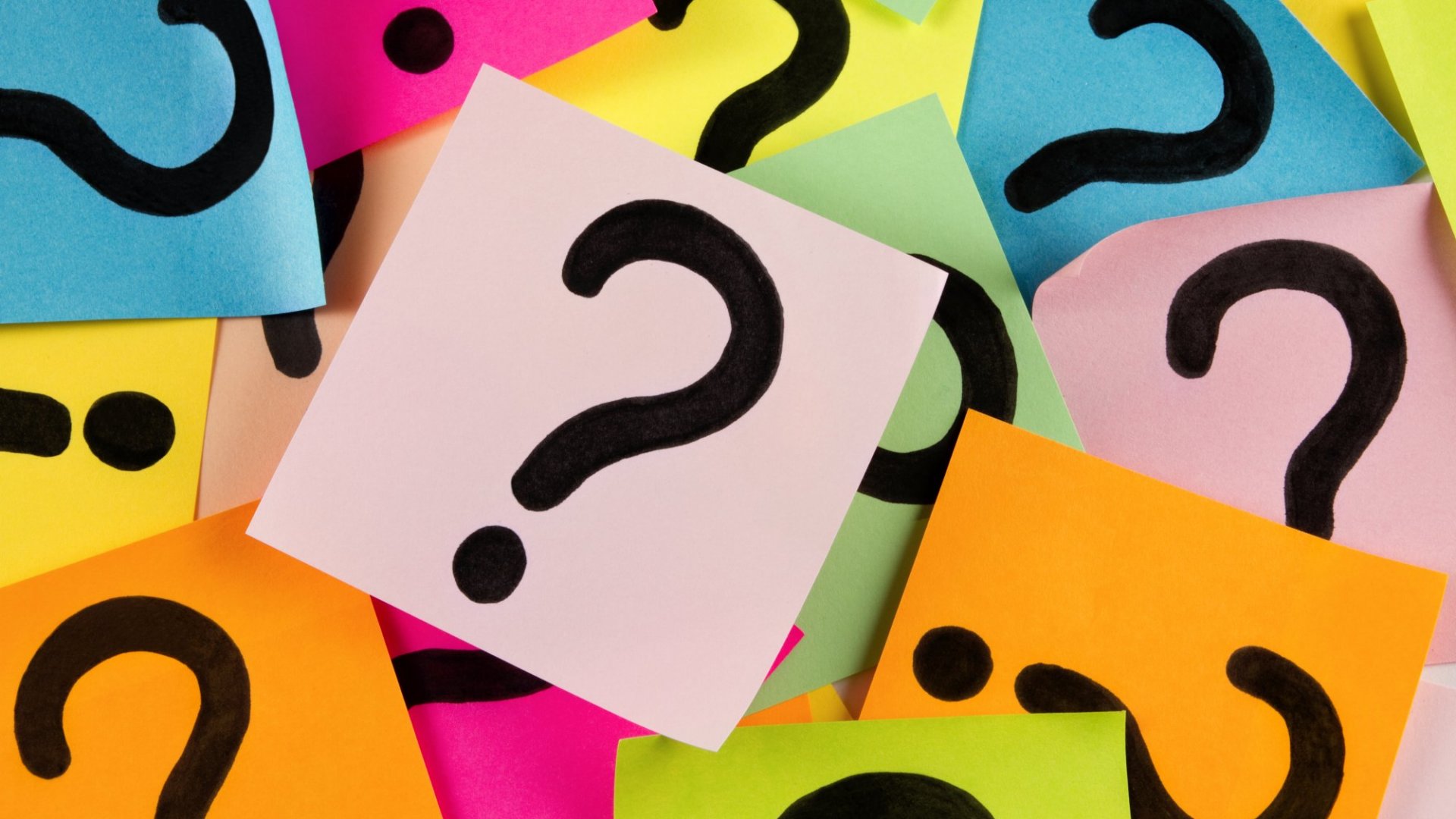 Post 16 options
Year 10 – Work  Experience
Careers Leader – Mrs Shaw
Post 16 Options
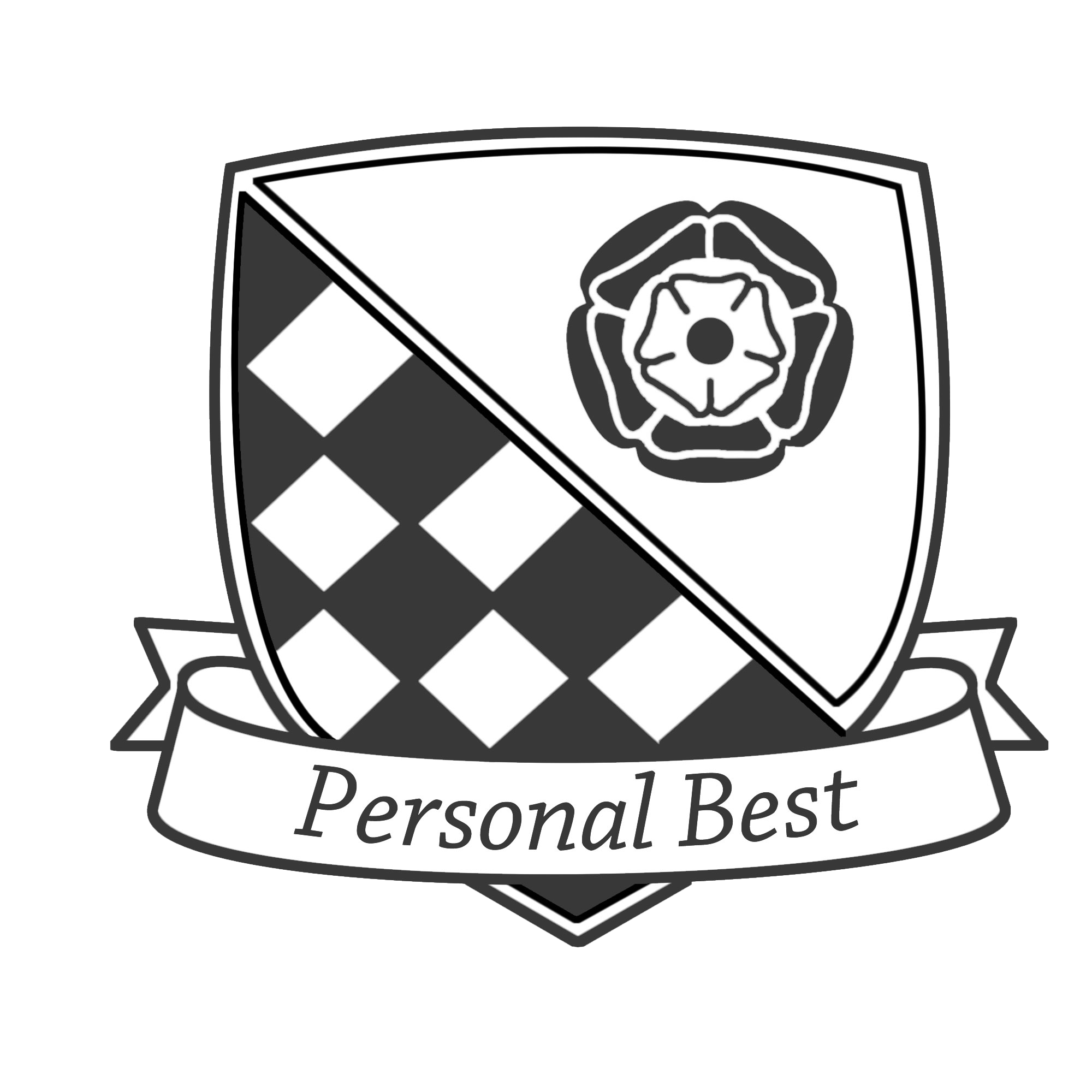 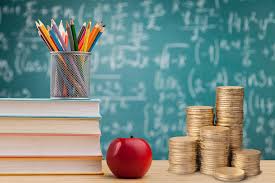 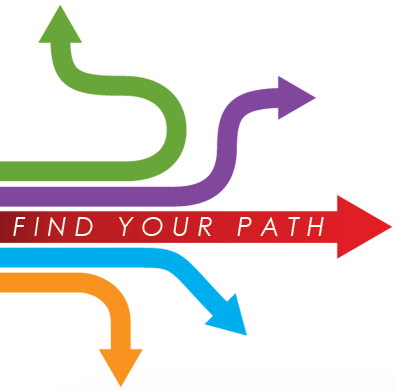 [Speaker Notes: To guide our pupils to navigate the range of opportunities available to them so that they can achieve the necessary skills and experience for them to succeed.

To provide them with Equality of opportunity and to engage all the school community to help them to succeed.

To teach them that “anything is possible”]
The benefits of studying post 16
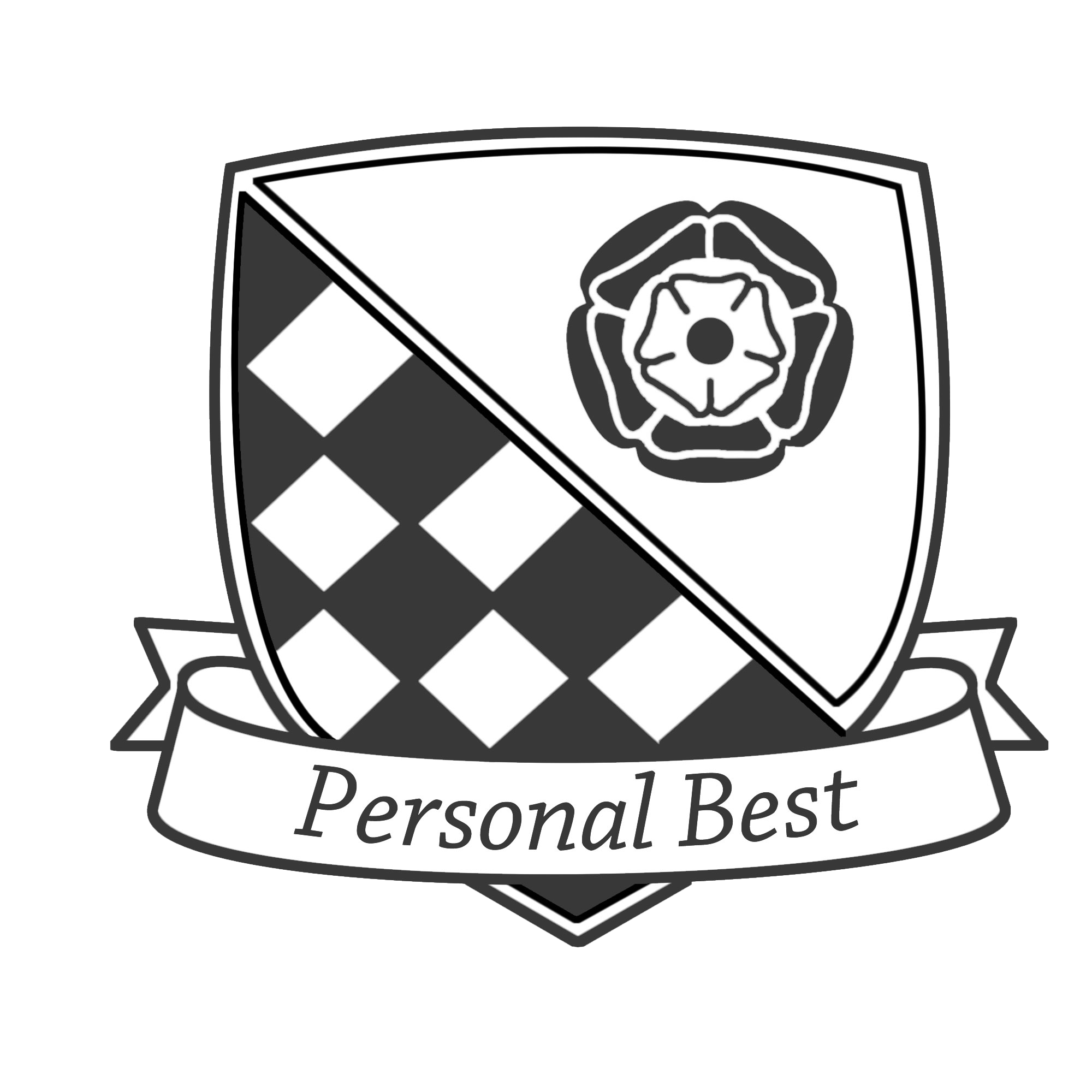 Gaining more qualifications after 16 is a good idea as more qualifications mean more job choices. 

You are, therefore, more likely to find a job you enjoy rather than taking the risk of having to do unskilled work. 

Better qualifications will give you a chance to earn more money – and, as research shows, have greater job satisfaction.
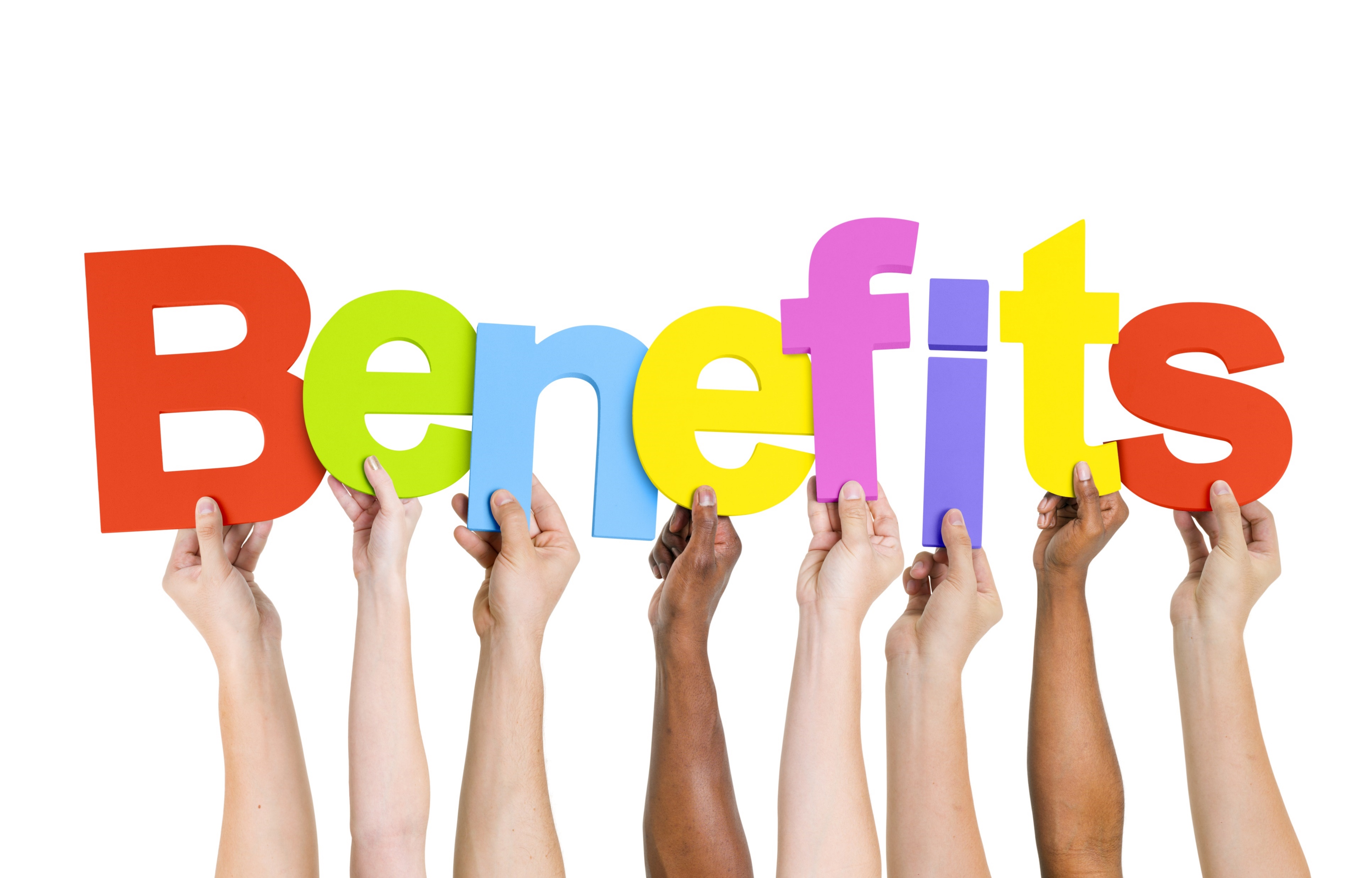 [Speaker Notes: To guide our pupils to navigate the range of opportunities available to them so that they can achieve the necessary skills and experience for them to succeed.

To provide them with Equality of opportunity and to engage all the school community to help them to succeed.

To teach them that “anything is possible”]
What are the options ?
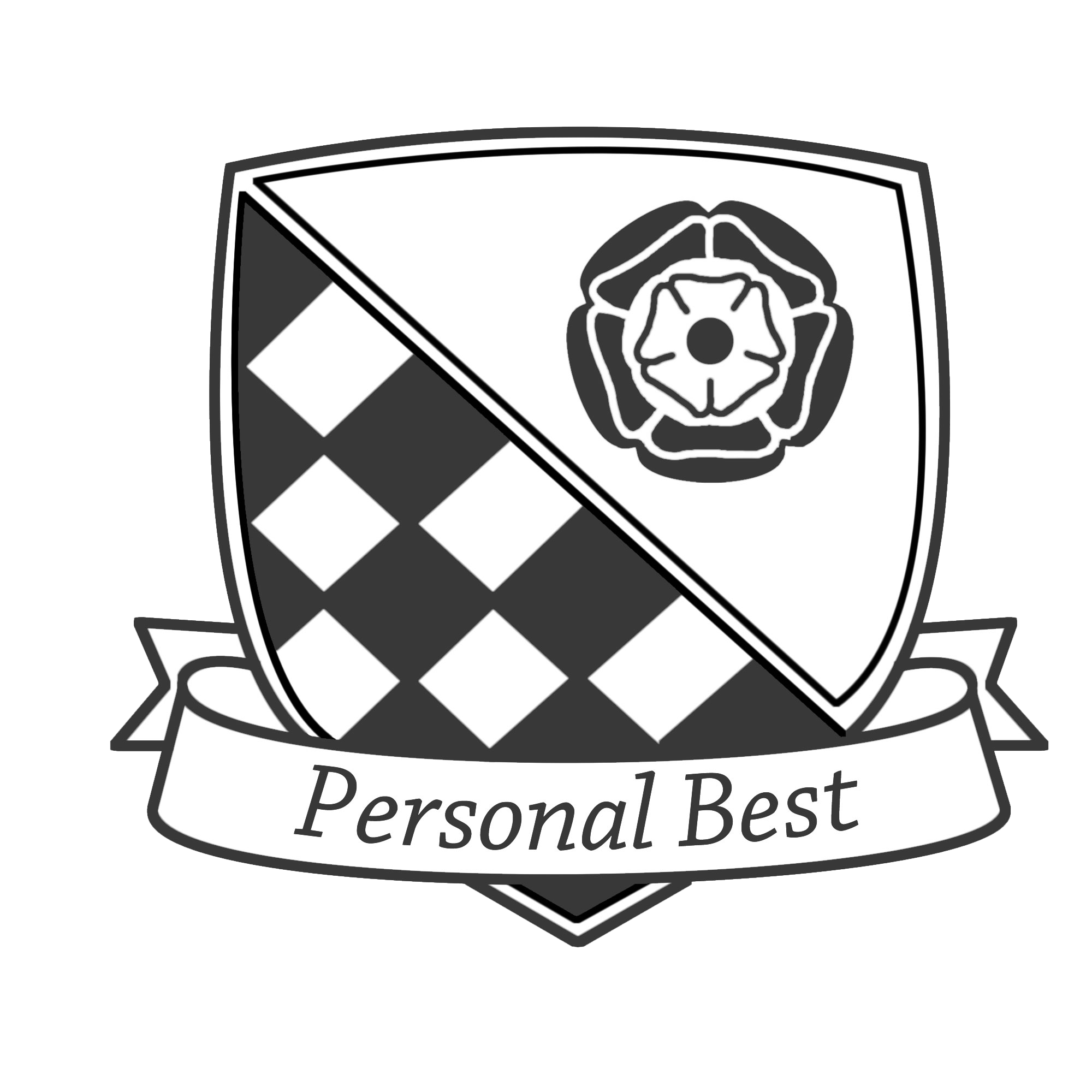 Option 1 : Stay in full-time education – A levels, BTEC, 
T levels, vocational and technical qualifications, exam retakes


Or

Option 2: Combine work with study – Apprenticeship, supported internships
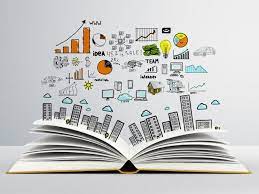 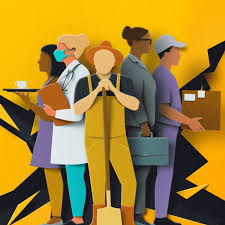 [Speaker Notes: To guide our pupils to navigate the range of opportunities available to them so that they can achieve the necessary skills and experience for them to succeed.

To provide them with Equality of opportunity and to engage all the school community to help them to succeed.

To teach them that “anything is possible”]
Understanding your next steps
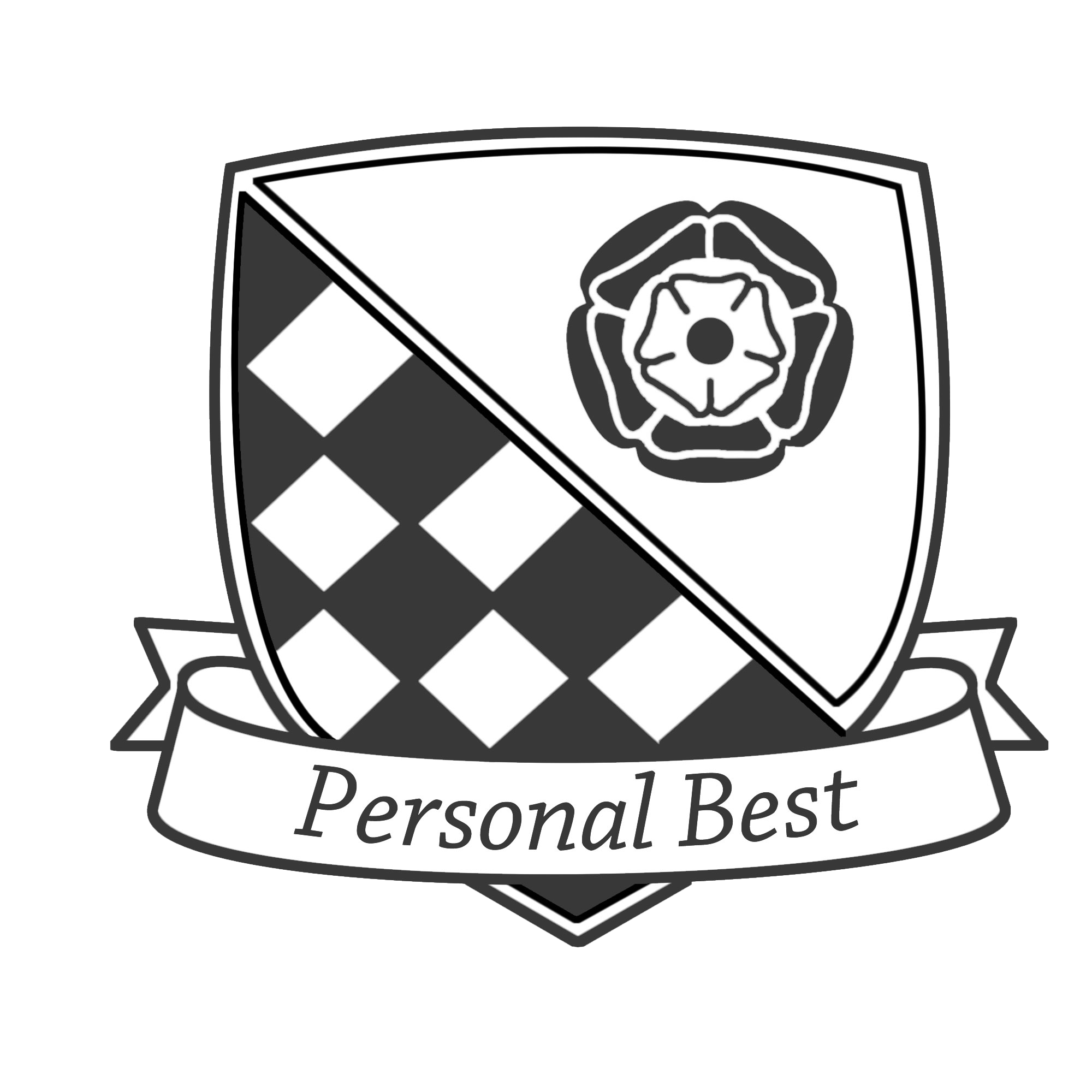 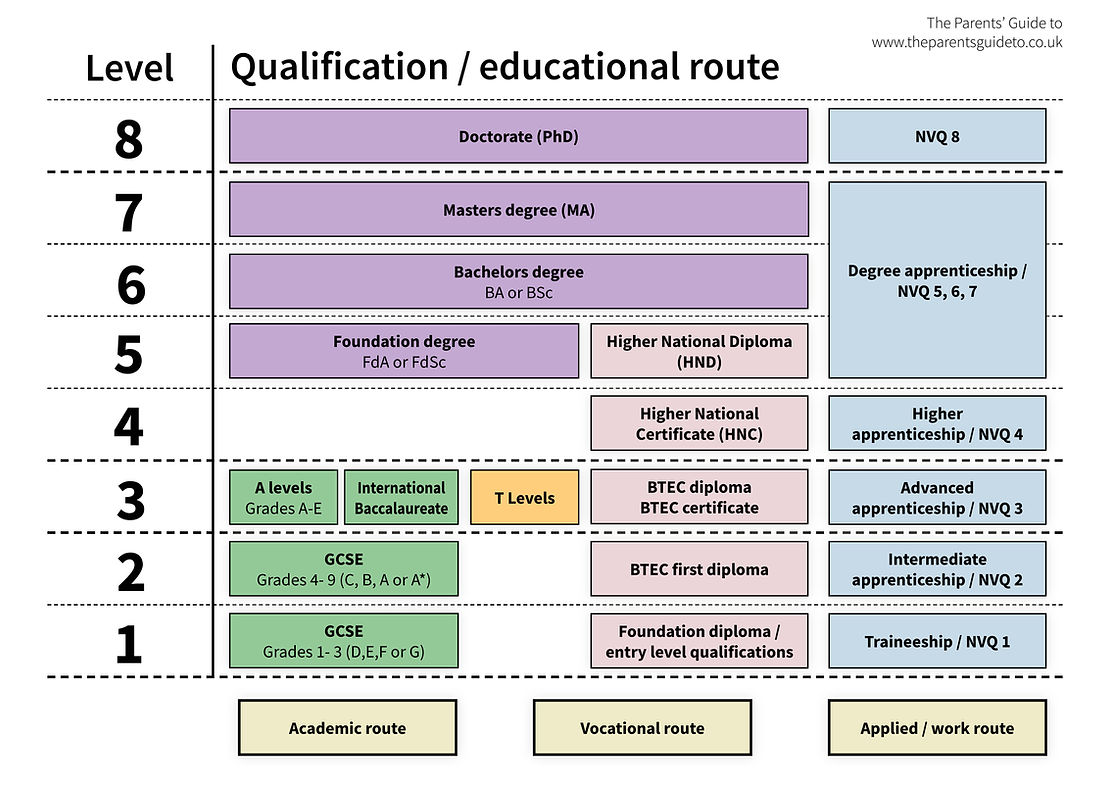 [Speaker Notes: To guide our pupils to navigate the range of opportunities available to them so that they can achieve the necessary skills and experience for them to succeed.

To provide them with Equality of opportunity and to engage all the school community to help them to succeed.

To teach them that “anything is possible”]
Option 1: Staying in FTE: A-Levels
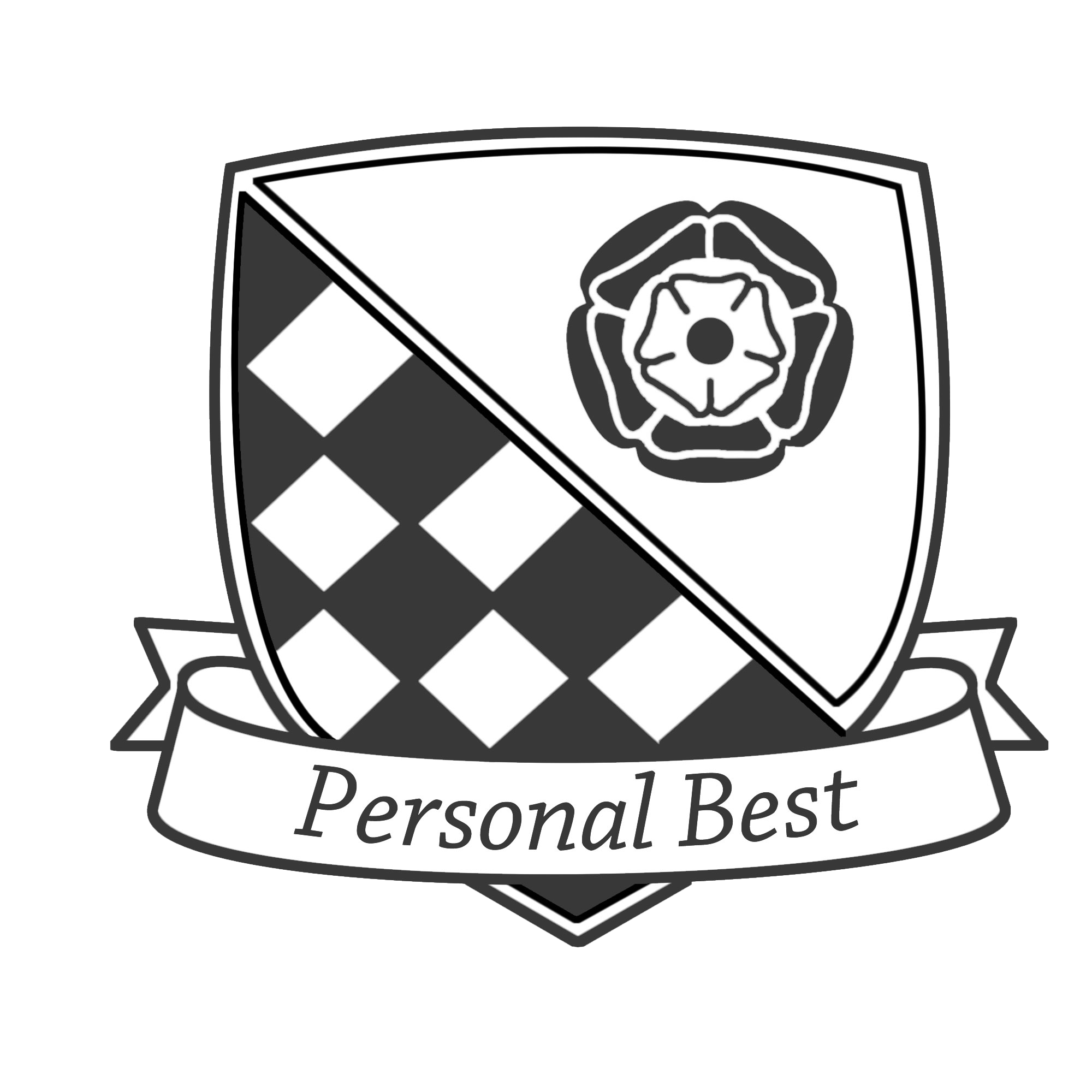 You can take 3 - 4  very different subjects you are interested in - keep your career options open or choose more closely related subjects if you need them for a specific career
You can carry on studying subjects you took for GCSE to a higher level or pick new ones you may not have done before like economics, law or psychology
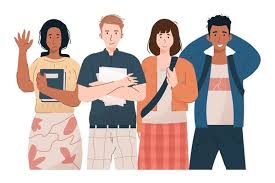 https://youtu.be/BHKFrXMCHII
[Speaker Notes: To guide our pupils to navigate the range of opportunities available to them so that they can achieve the necessary skills and experience for them to succeed.

To provide them with Equality of opportunity and to engage all the school community to help them to succeed.

To teach them that “anything is possible”]
Option 1: Staying in FTE: BTECs
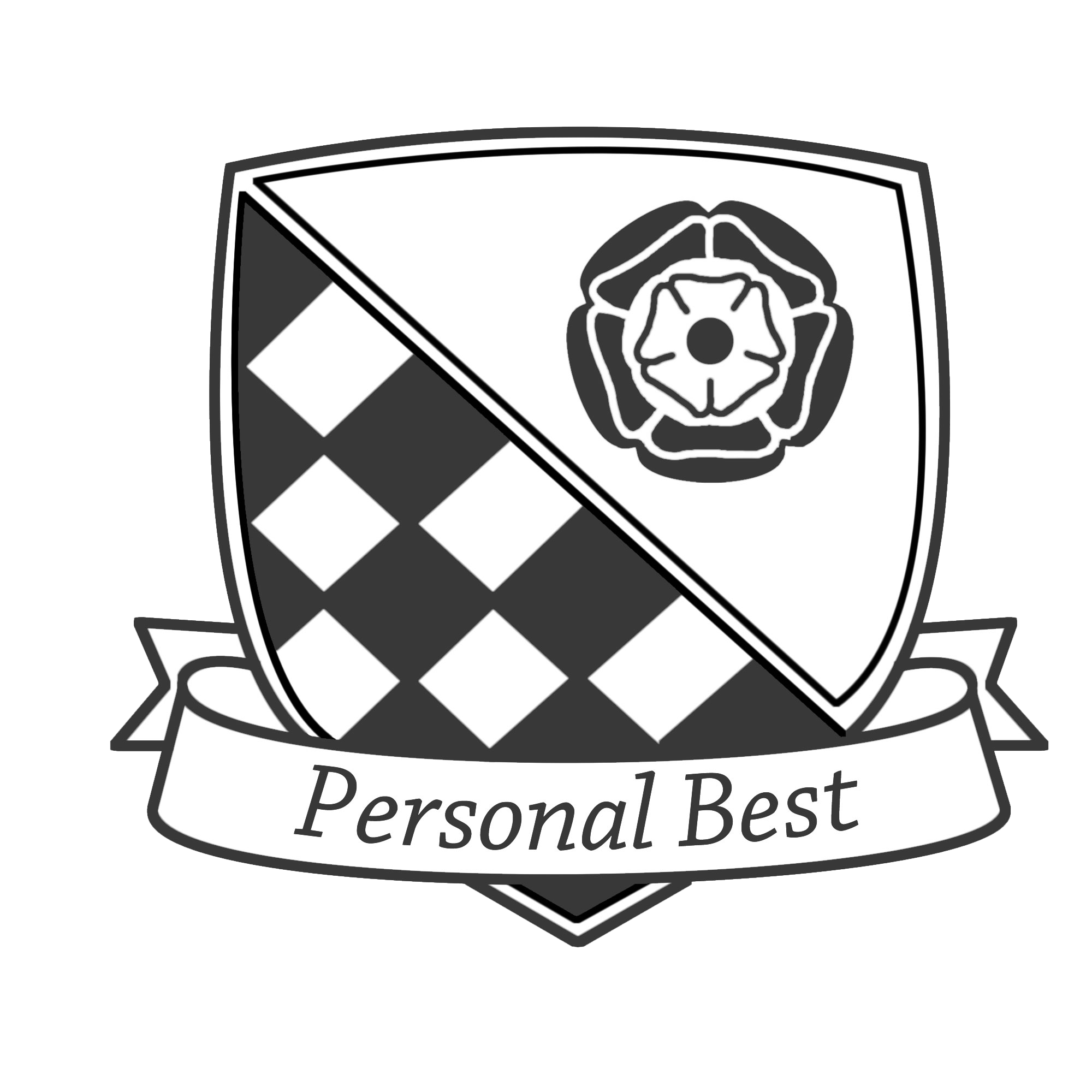 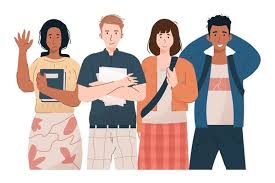 At Level 3 Applied general qualifications are better known as BTECs and are equivalent to A levels,
A mix of classroom-based learning with the chance to get some practical skills
Can take a mixture of A levels and BTECs (single award BTEC is equivalent to an A level) or some BTECs are double
Gives you a broad overview of working in a specific sector, like business, media, engineering, leisure or science and technology
https://youtu.be/L7TYTSIG8JU
[Speaker Notes: To guide our pupils to navigate the range of opportunities available to them so that they can achieve the necessary skills and experience for them to succeed.

To provide them with Equality of opportunity and to engage all the school community to help them to succeed.

To teach them that “anything is possible”]
BTEC – vocational course
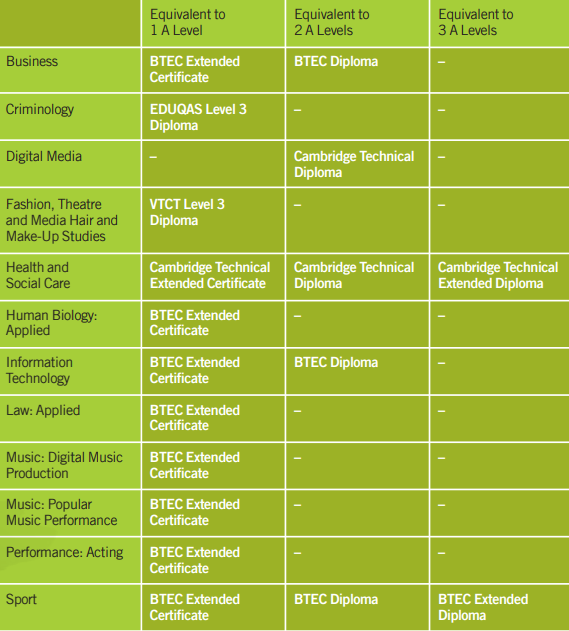 Example of the types of BTECs – peter Symonds website
Option 1: Staying in FTE: T-Levels
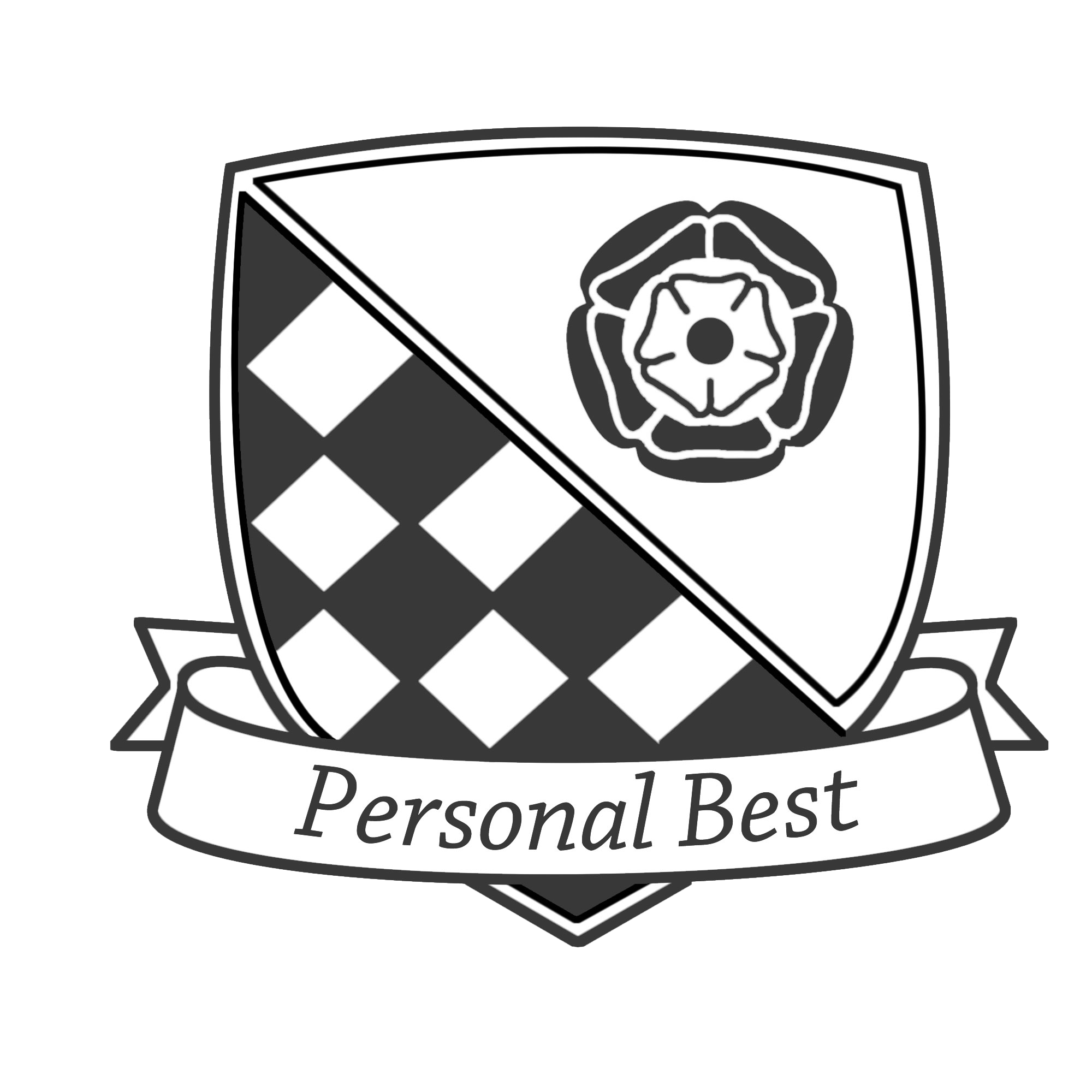 You’ll spend 80% of your time in the classroom and 20% at work (At least 45 days on industry placement equivalent to 315 hours)
Designed in partnership with employers to give you the skills and knowledge to get on in the workplace. You'll combine classroom learning with real work placements. 1 T Level is the equivalent of 3 A levels
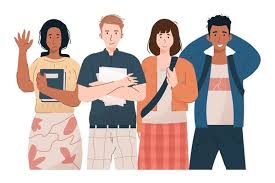 https://youtu.be/7rua65bHjMw
[Speaker Notes: To guide our pupils to navigate the range of opportunities available to them so that they can achieve the necessary skills and experience for them to succeed.

To provide them with Equality of opportunity and to engage all the school community to help them to succeed.

To teach them that “anything is possible”]
Option 1: Staying in FTE: Vocational & Technical Qualifications
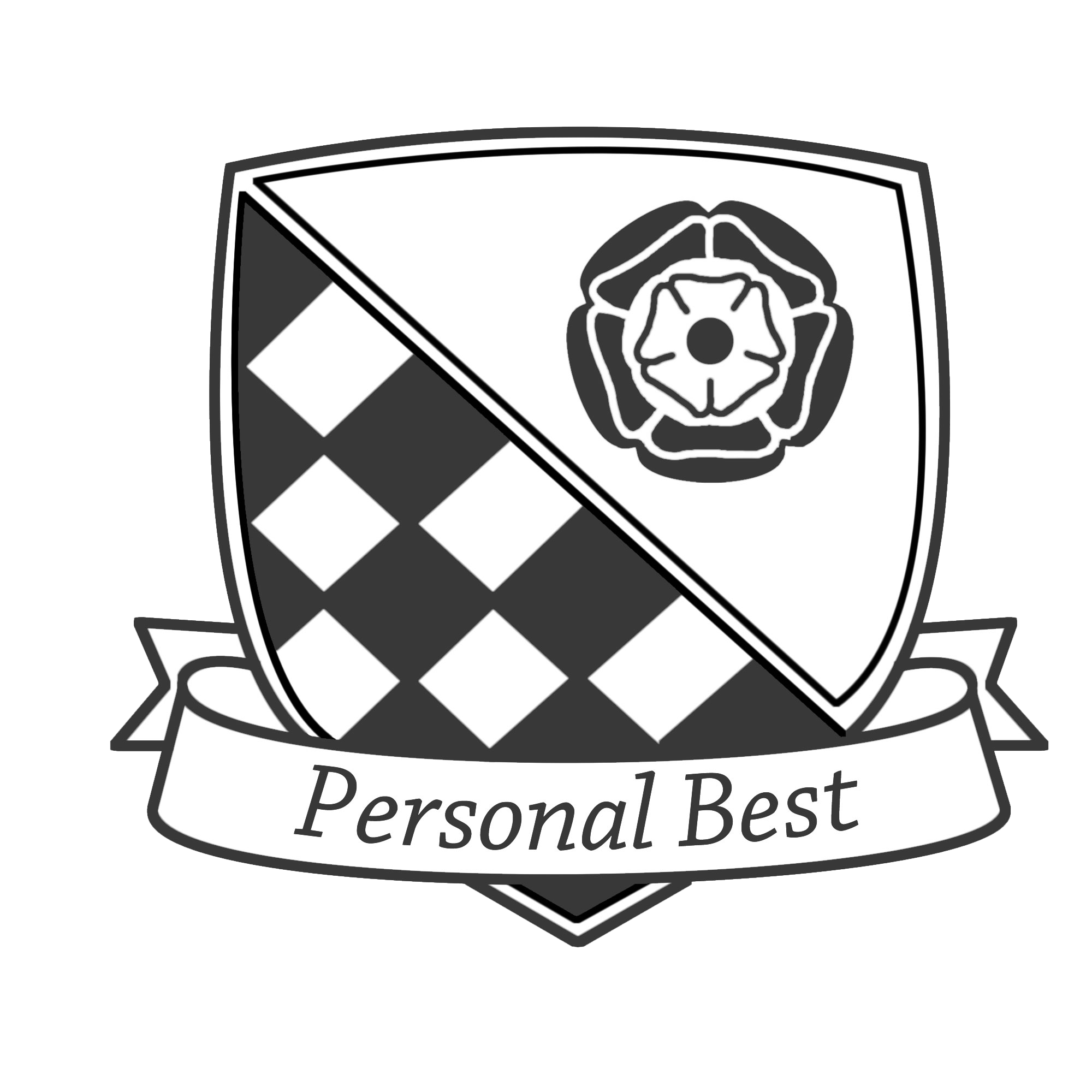 These courses teach you the practical skills and knowledge for a particular area of employment. They can prepare you for a broad employment sector, like engineering or travel and tourism, or for a specific job like a chef or a hairdresser.
You'll learn in real situations in college, for example in a college restaurant or a salon that is open to the public. You may also have the chance to go out on a work placement with an employer.
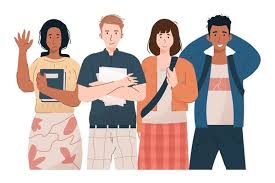 [Speaker Notes: To guide our pupils to navigate the range of opportunities available to them so that they can achieve the necessary skills and experience for them to succeed.

To provide them with Equality of opportunity and to engage all the school community to help them to succeed.

To teach them that “anything is possible”]
Option 1: Staying in FTE: Exam Retakes
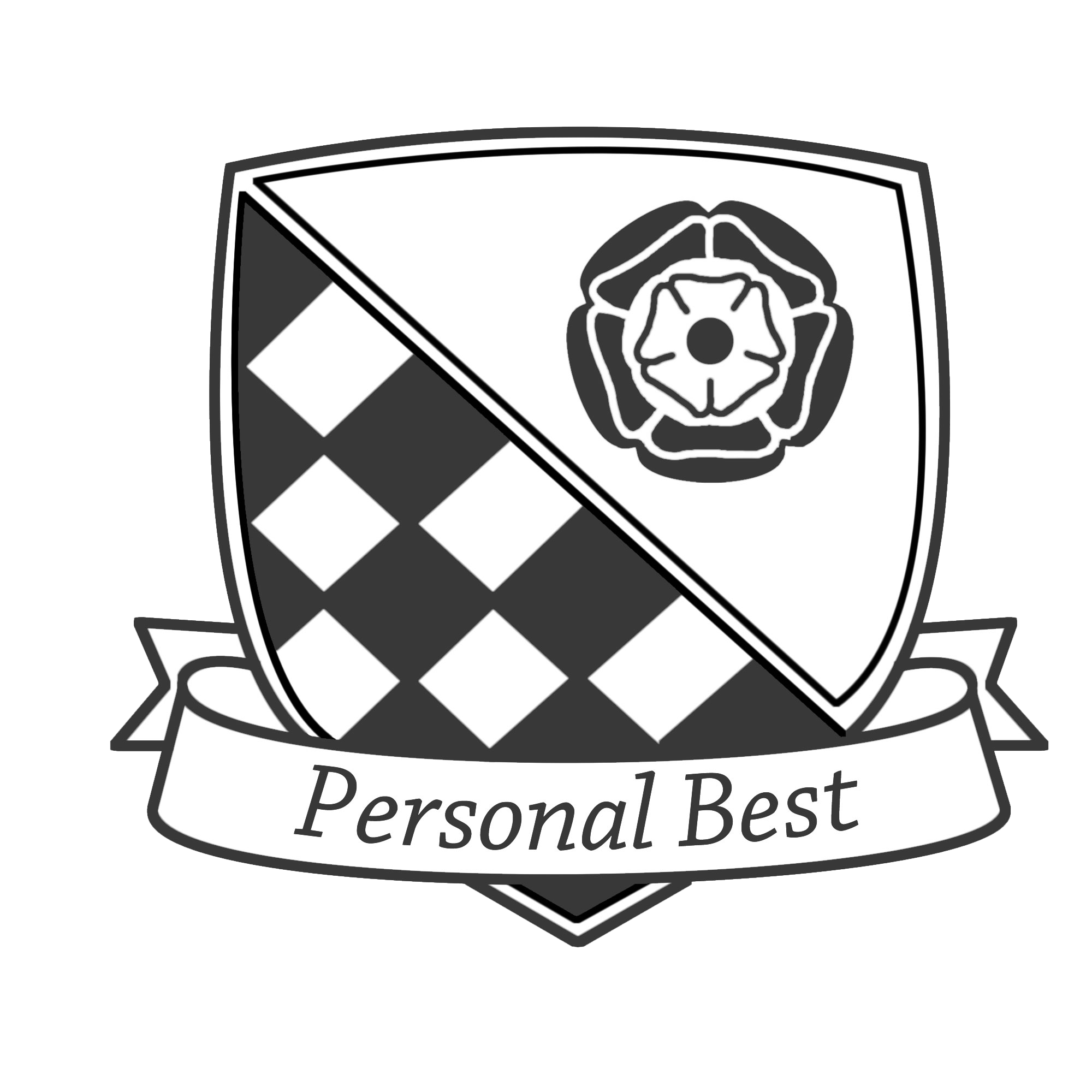 retake English and Maths GSCEs whilst also studying other level 2 subjects for example, criminology or Law that can then lead you onto a level 3 course
If you didn't get the results you wanted, you can resit some of your courses or sign up for some new qualifications
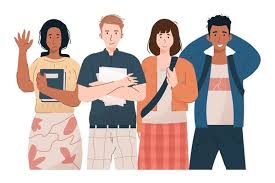 [Speaker Notes: To guide our pupils to navigate the range of opportunities available to them so that they can achieve the necessary skills and experience for them to succeed.

To provide them with Equality of opportunity and to engage all the school community to help them to succeed.

To teach them that “anything is possible”]
Option 2: Combine Work & Study
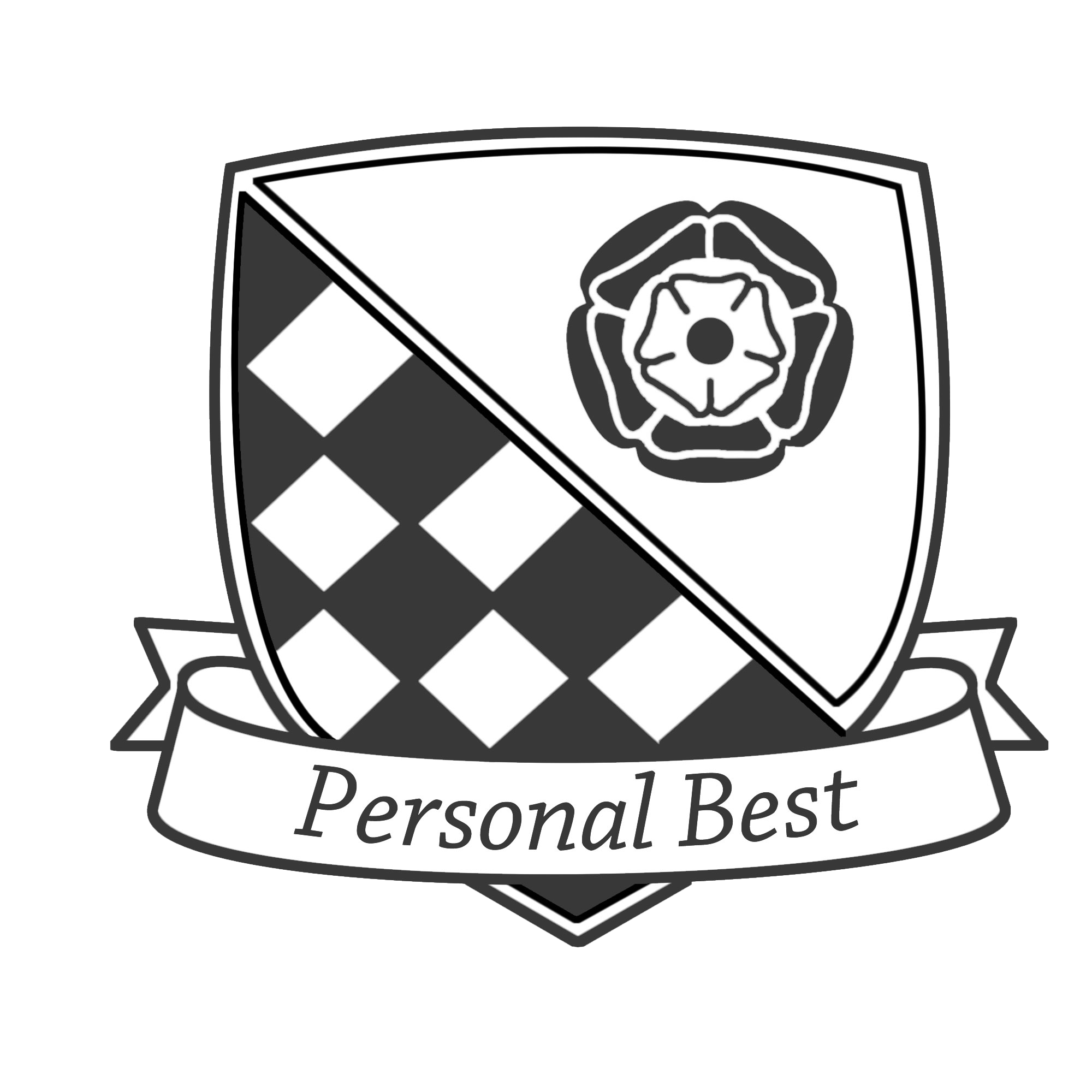 Gain practical skills, get work experience and a qualification that employers need through the following : 

Apprenticeship, Supported internship
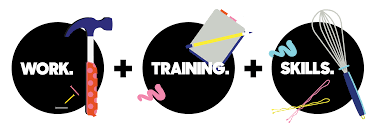 [Speaker Notes: To guide our pupils to navigate the range of opportunities available to them so that they can achieve the necessary skills and experience for them to succeed.

To provide them with Equality of opportunity and to engage all the school community to help them to succeed.

To teach them that “anything is possible”]
Option 2: Combine Work & Study – Apprenticeships
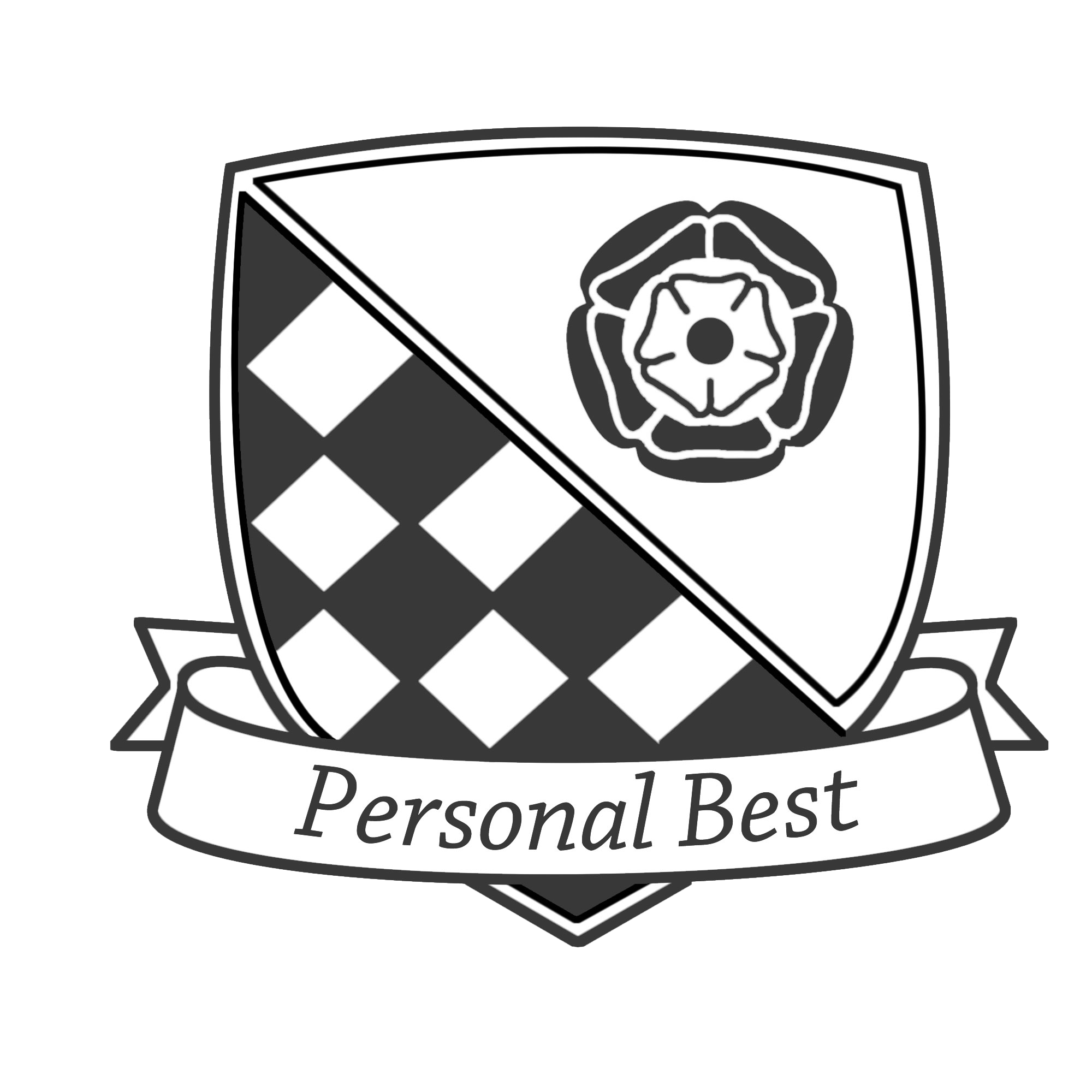 You’ll spend 80% of your time in the workplace and 20% off-the-job 
with some study in a college, training centre or Institute of Technology (IoT)
Apprenticeships combine practical on-the-job skills training with off-the-job learning. You'll get training that is relevant to your job and be paid a salary
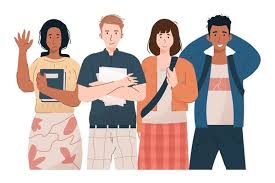 Apprenticeships are real jobs which include learning elements
https://vimeo.com/613415806
[Speaker Notes: To guide our pupils to navigate the range of opportunities available to them so that they can achieve the necessary skills and experience for them to succeed.

To provide them with Equality of opportunity and to engage all the school community to help them to succeed.

To teach them that “anything is possible”]
Option 2: Combine Work & Study – Supported Internships
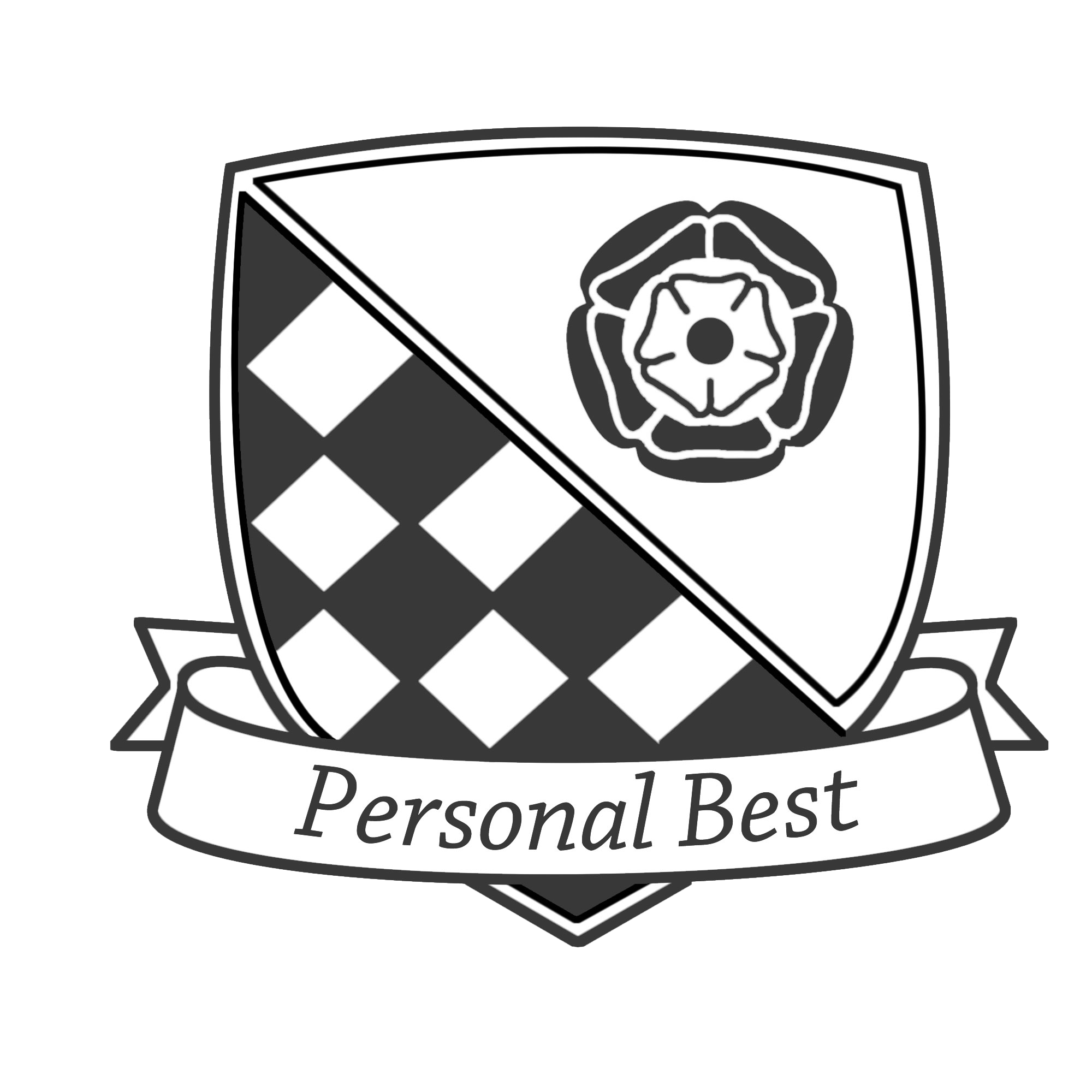 You'll spend most of your time on placements with an employer, learning skills for work. You'll also get help from a tutor and a job coach in college or with a specialist provider
For young people who need extra support to get a job
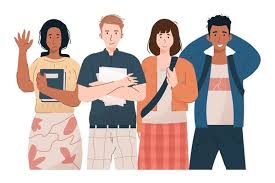 unpaid work placement of at least 6 months
support from a qualified job coach. You may be eligible for Access to work Funding
[Speaker Notes: To guide our pupils to navigate the range of opportunities available to them so that they can achieve the necessary skills and experience for them to succeed.

To provide them with Equality of opportunity and to engage all the school community to help them to succeed.

To teach them that “anything is possible”]
Thinking about the next steps –help for pupils
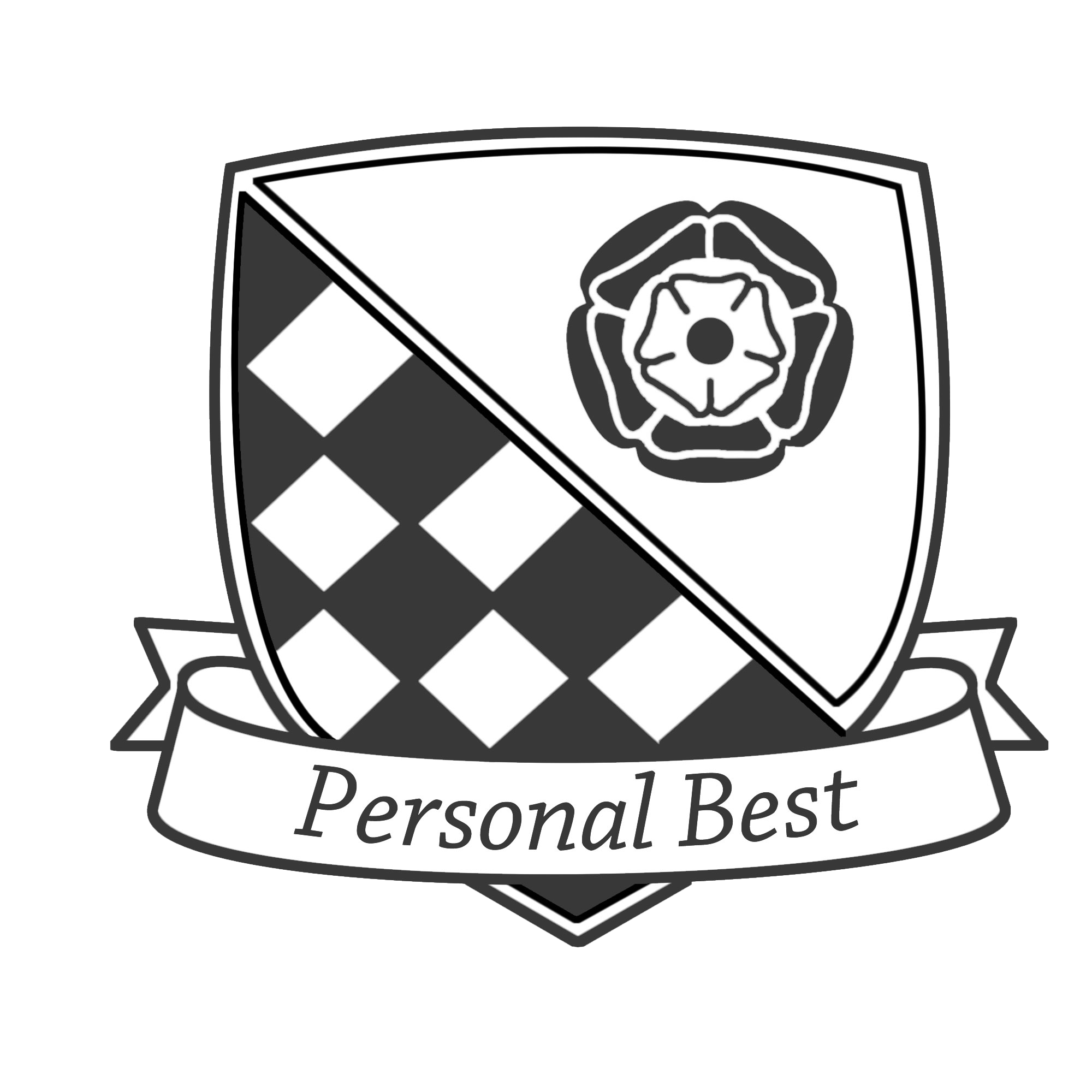 If you have a career in mind, find out if you need to continue to study certain subjects, for example maths if you want to do Engineering.


If you are not sure what you would like to do, then looking at careers linked to subjects you enjoy might help you unlock a future career path. 


Think about learning styles ( classroom versus practical or a combination of both) as this will help you decide what type of course is right for you? 


'stay broad’ and do a broad range of subjects if they are unsure so they can decide later!



Go to open events, careers fairs to find out more about the options available to you
[Speaker Notes: To guide our pupils to navigate the range of opportunities available to them so that they can achieve the necessary skills and experience for them to succeed.

To provide them with Equality of opportunity and to engage all the school community to help them to succeed.

To teach them that “anything is possible”]
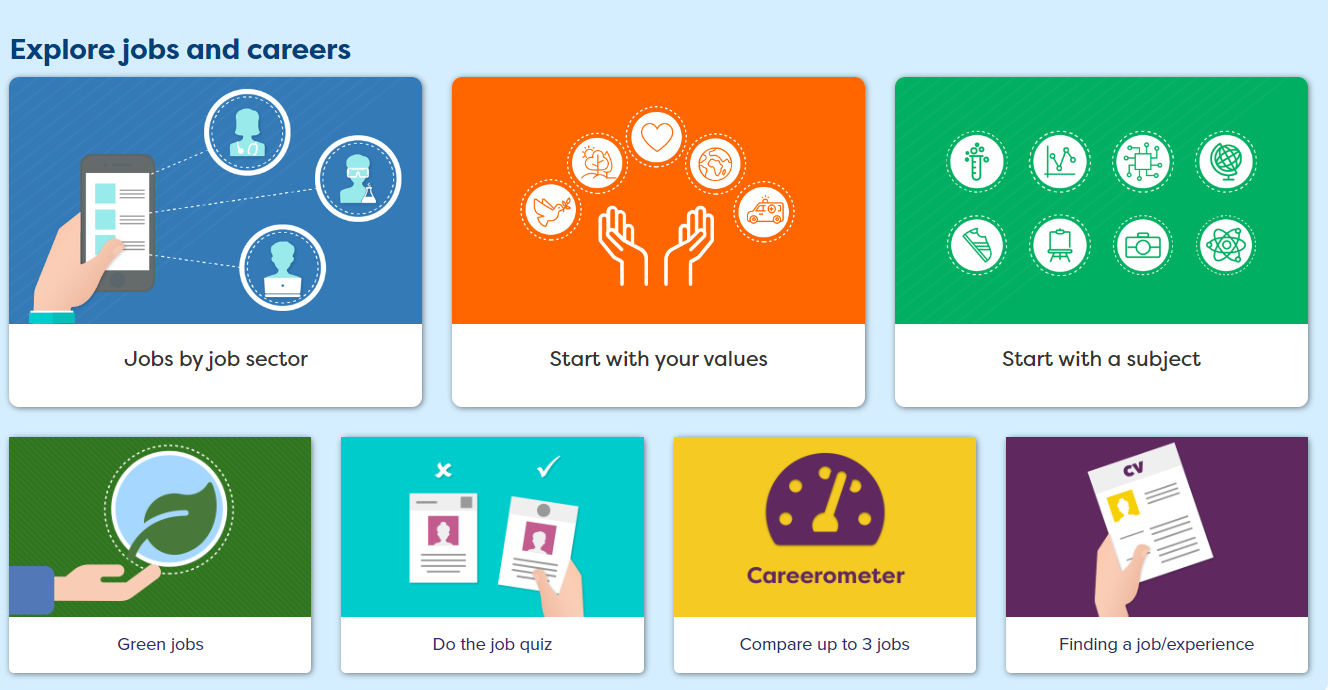 Careerspilotwww.careerpilot.org.uk
Useful websites
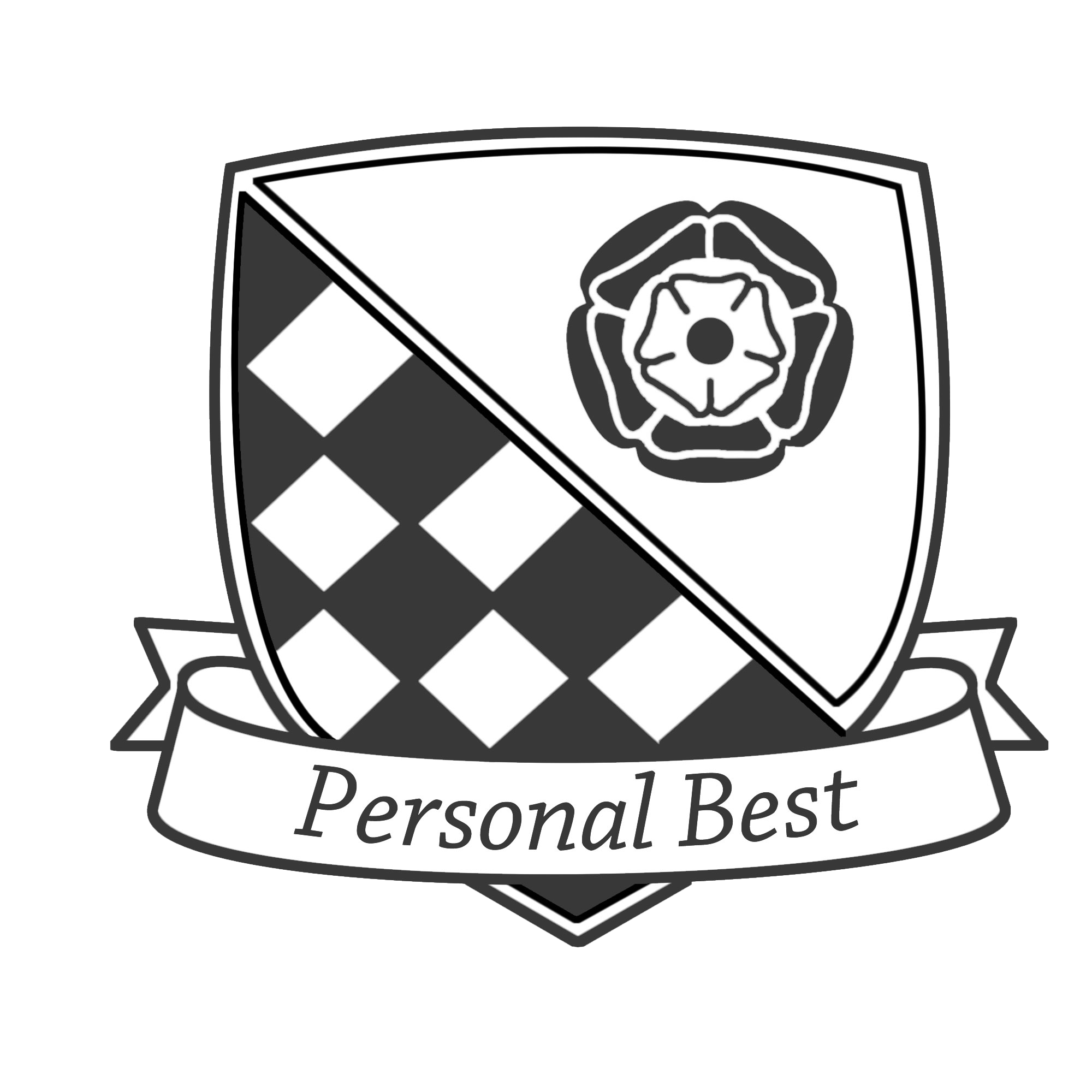 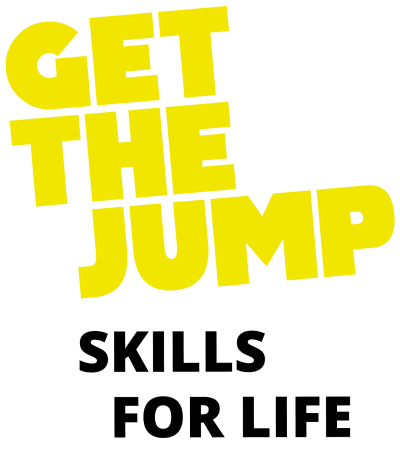 www.nationalcareers.service.gov.uk/explore-your-education-and-training-choices
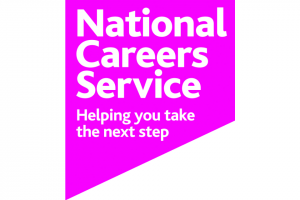 www.nationalcareers.service.gov.uk/discover-your-skills-and-careers
www.careermap.co.uk/careerometer
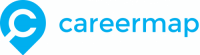 www.parentalguidance.org.uk
 Advice, tips and guidance on all aspects from apprenticeships to colleges and higher education, to completing applications and interviews. 


www.apprenticeships.gov.uk/parents/their-career
A guide to what apprenticeships are, how you can support your young person to apply and what skills and experience will be relevant.
[Speaker Notes: To guide our pupils to navigate the range of opportunities available to them so that they can achieve the necessary skills and experience for them to succeed.

To provide them with Equality of opportunity and to engage all the school community to help them to succeed.

To teach them that “anything is possible”]
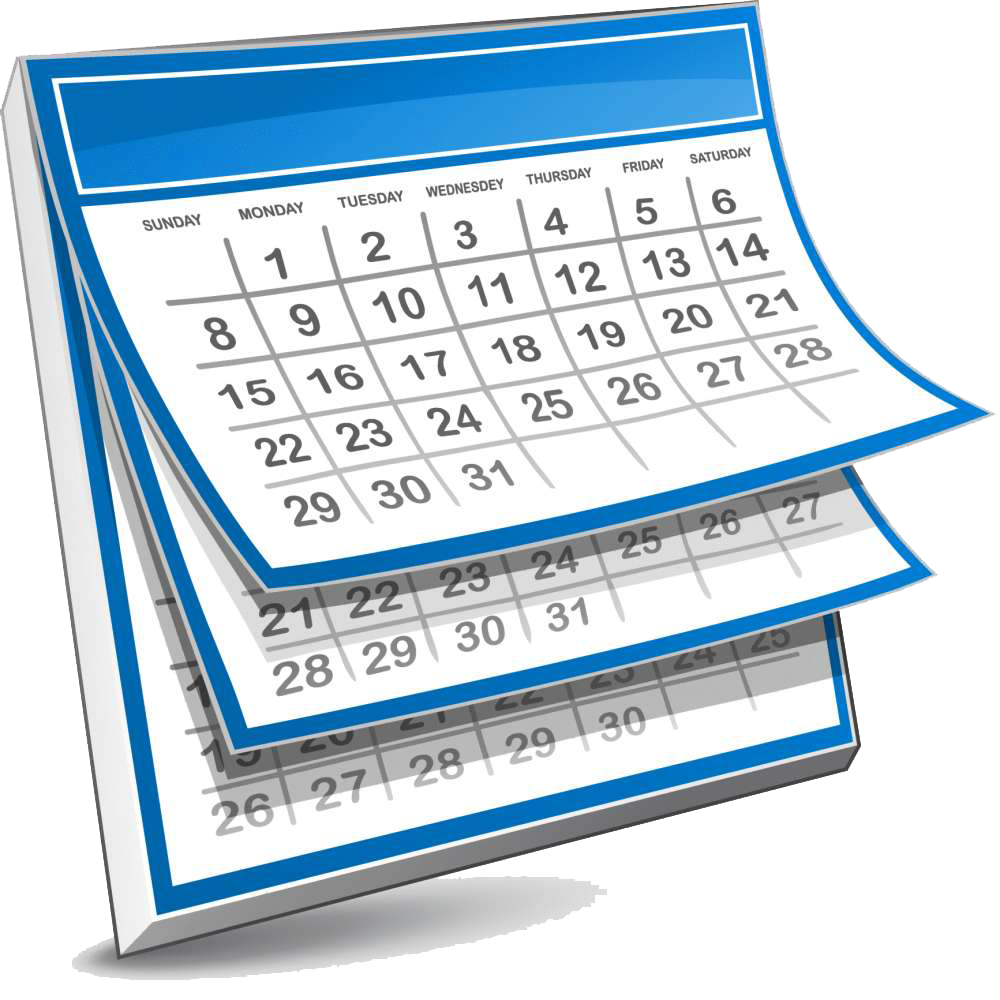 Open Events – 2024
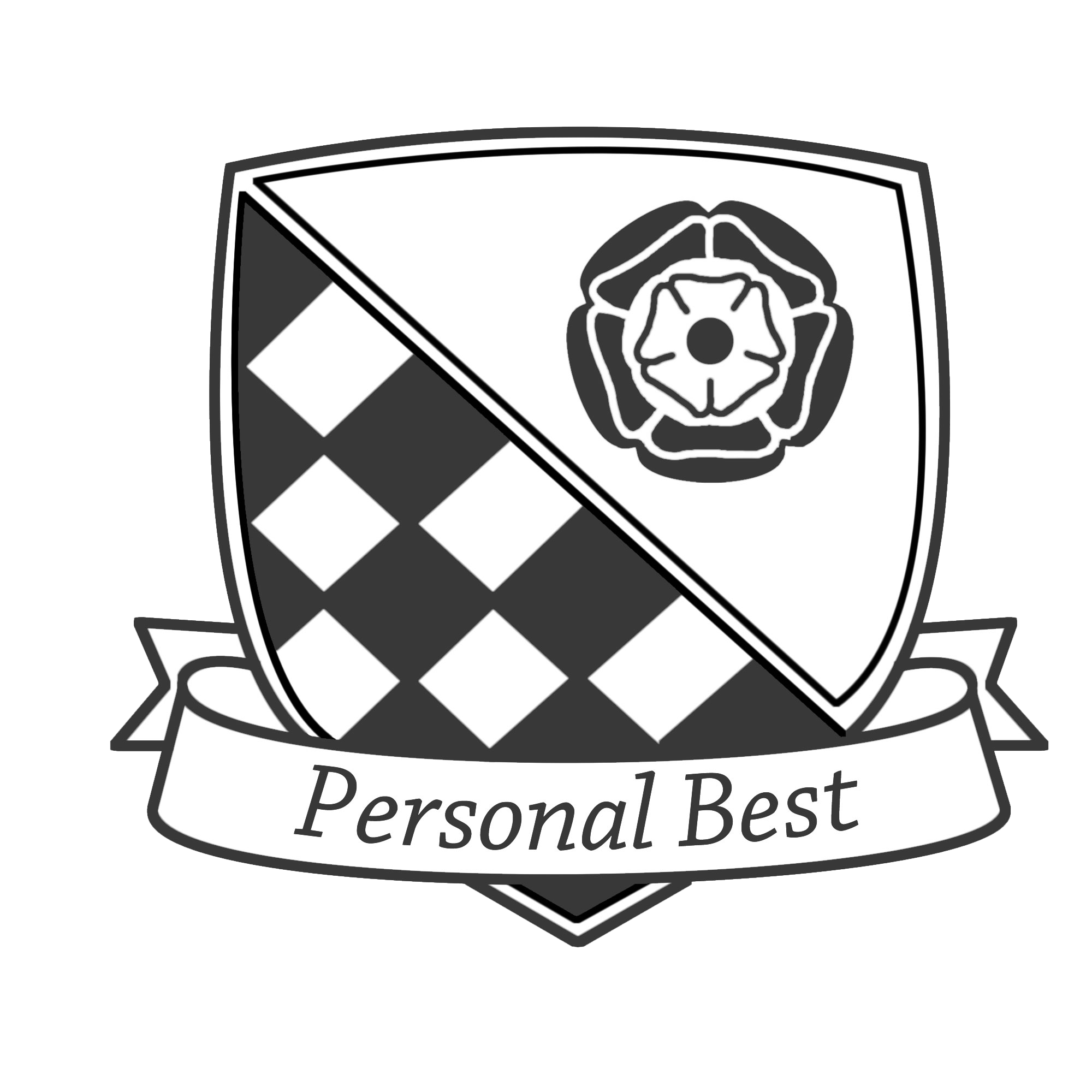 [Speaker Notes: To guide our pupils to navigate the range of opportunities available to them so that they can achieve the necessary skills and experience for them to succeed.

To provide them with Equality of opportunity and to engage all the school community to help them to succeed.

To teach them that “anything is possible”]
Year 10 Careers programme
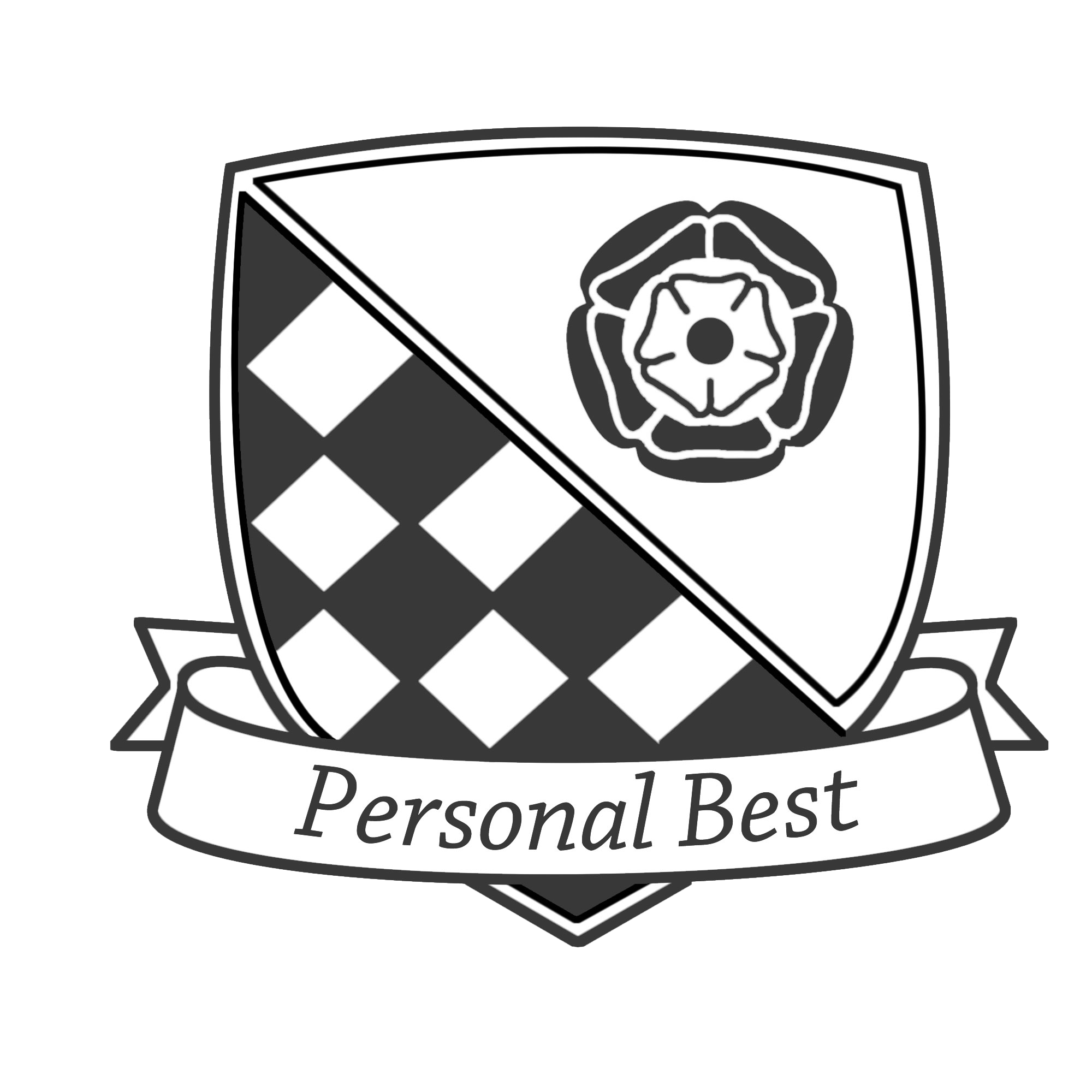 Focus  - Experience the world of work

Personal Development lessons (PSHCE) focus on work experience , CVs and Interview skills

National Apprenticeship week – Feb 2025

National Careers week – March 2025

Mock Interview Day – June 2025

College taster days  - June 2025

Work experience week – see next slide
Work Experience week
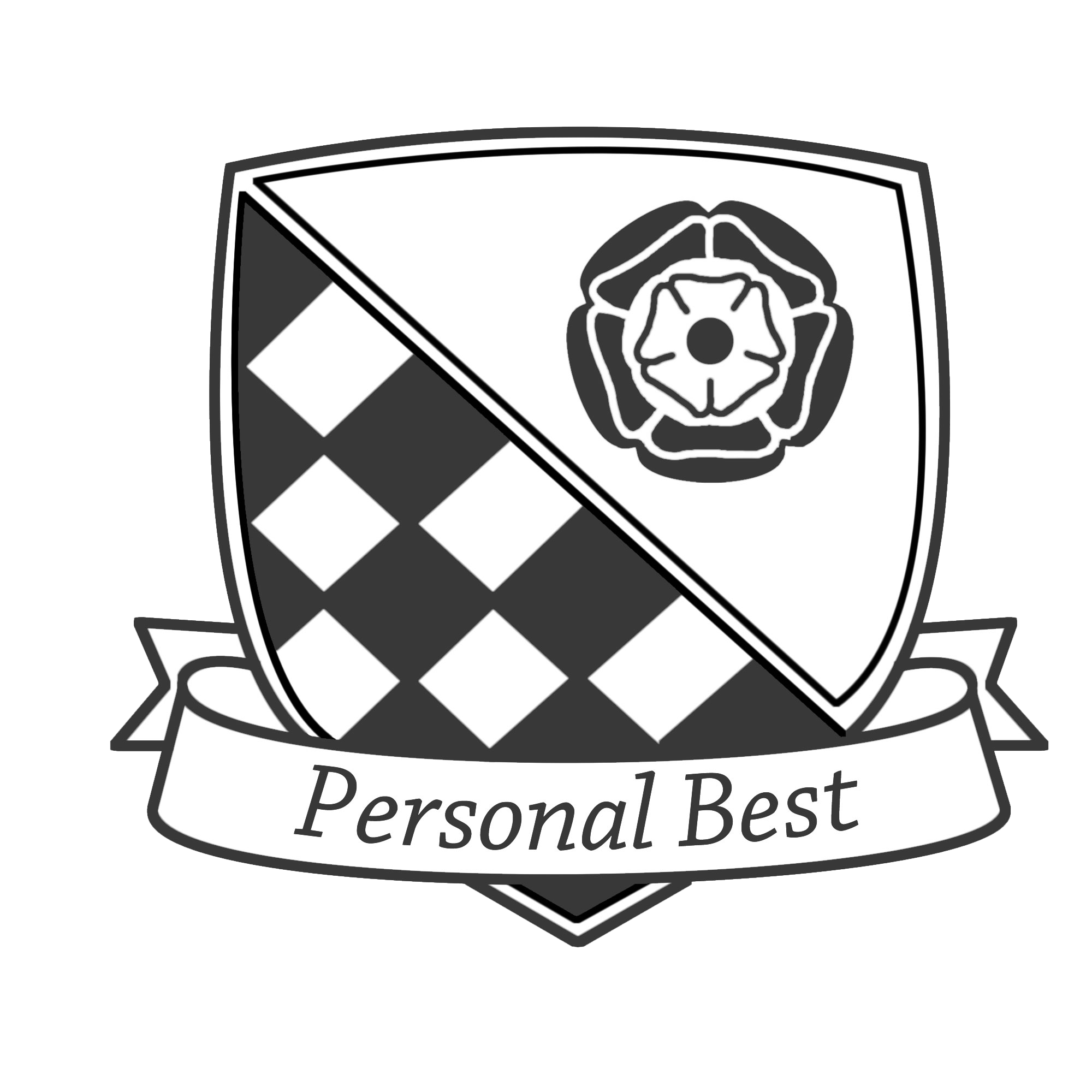 Monday 30th June – 4th July 2025
[Speaker Notes: To guide our pupils to navigate the range of opportunities available to them so that they can achieve the necessary skills and experience for them to succeed.

To provide them with Equality of opportunity and to engage all the school community to help them to succeed.

To teach them that “anything is possible”]
The benefits of Work Experience
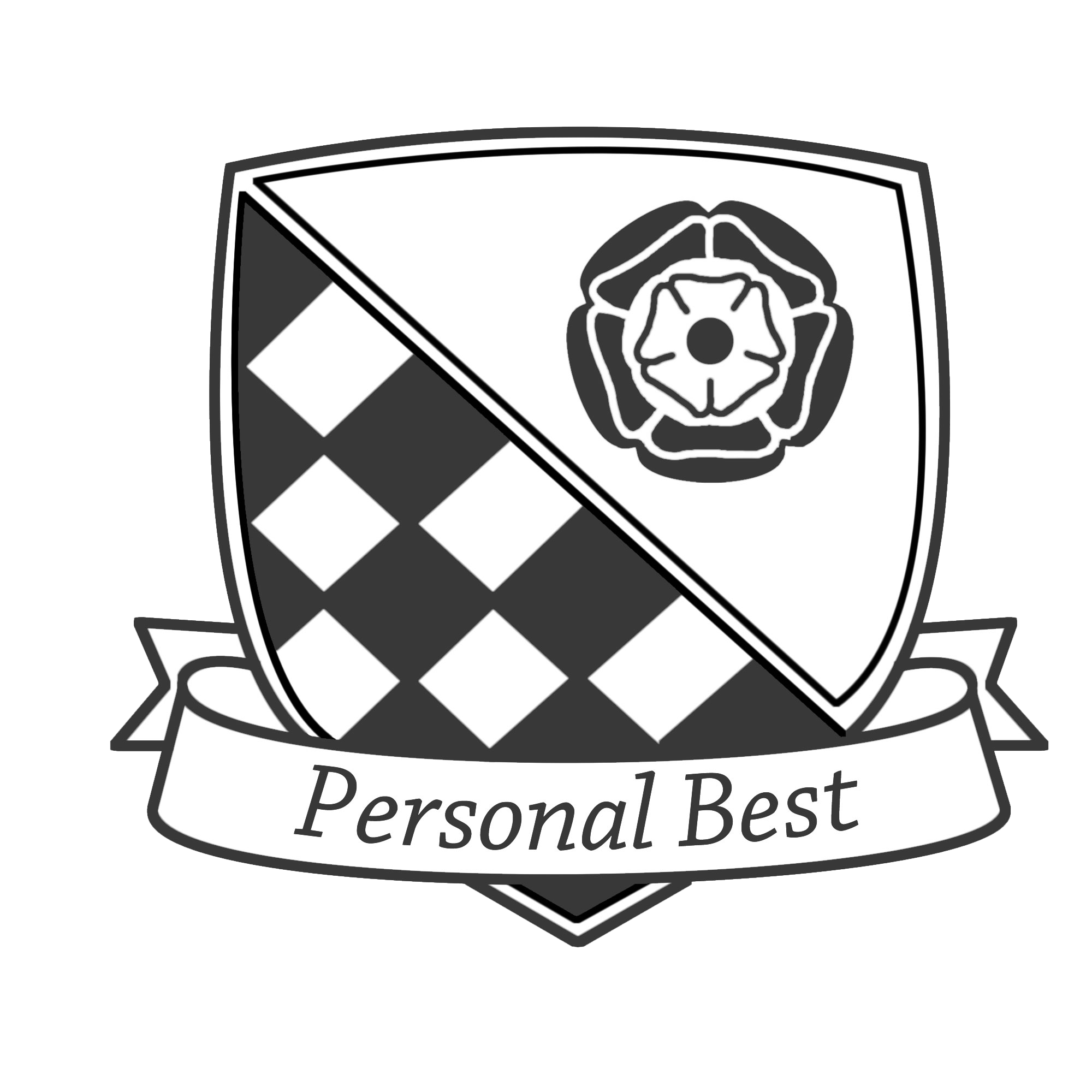 Experience of the workplace

Team working & communication

Meeting deadlines

Gain valuable experience to add to your CV
Time management

Build on employability skills

Building confidence
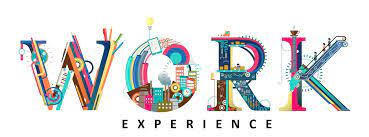 Employer Feedback from last year
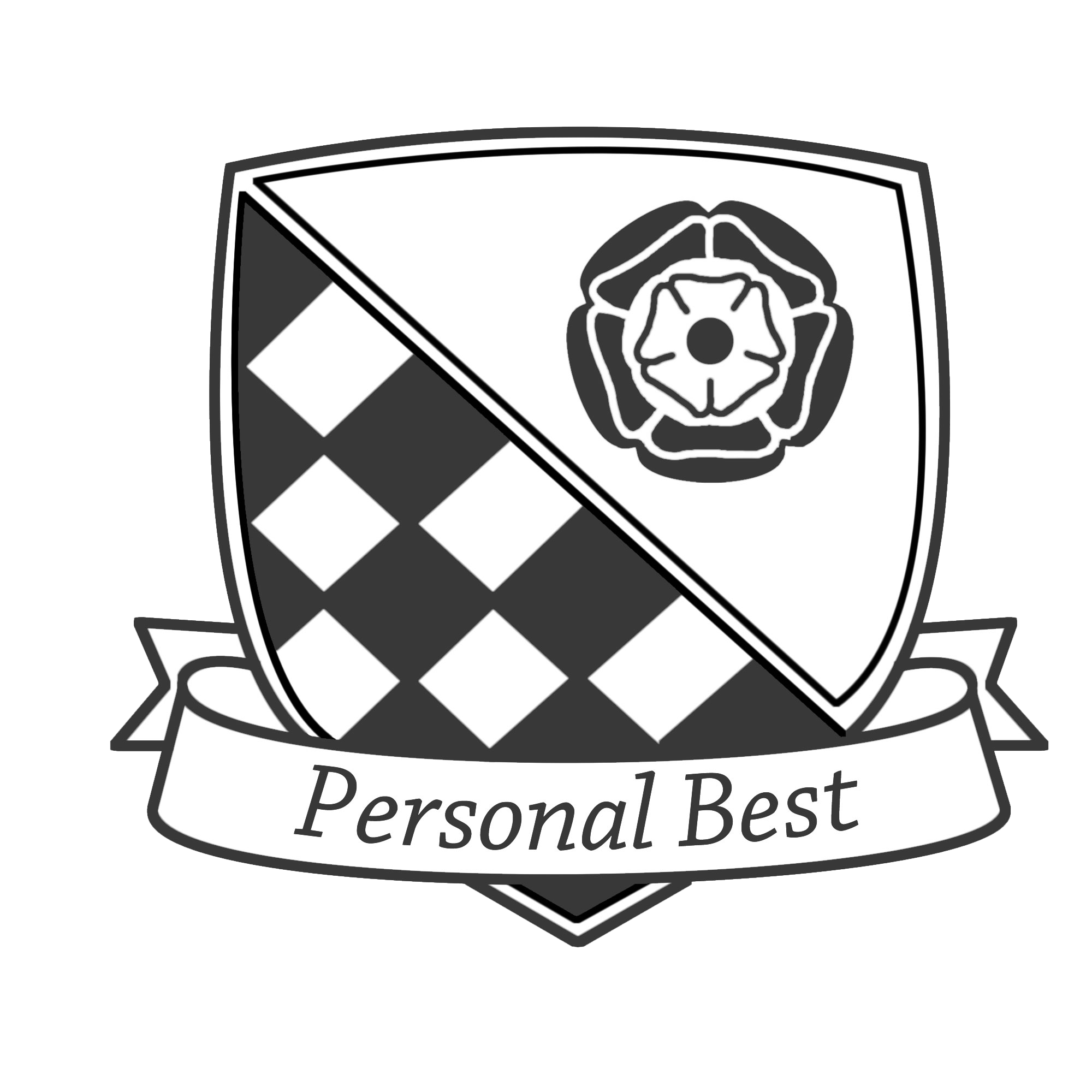 It was an absolute pleasure having the 4 pupils on site last week. In fact, the office is quiet and empty without them!
We absolutely loved having Leo with us last week, he was incredibly keen, kind and helpful
He is an incredible young man who I believe after spending a week in his company has a super bright future
She is bright, keen and enthusiastic young person asking many questions and showing genuine interest in Joinery
I have been really impressed with your can-do attitude and the way you have taken every opportunity offered to you and given things a go
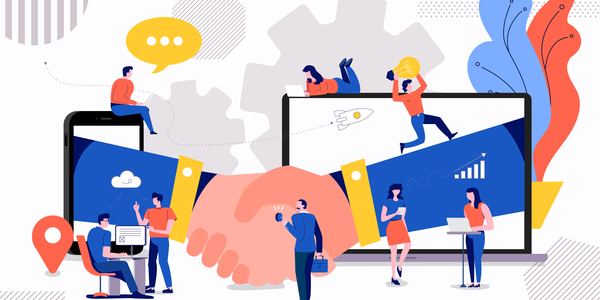 95% of pupils had work experience in year 10 in 2024
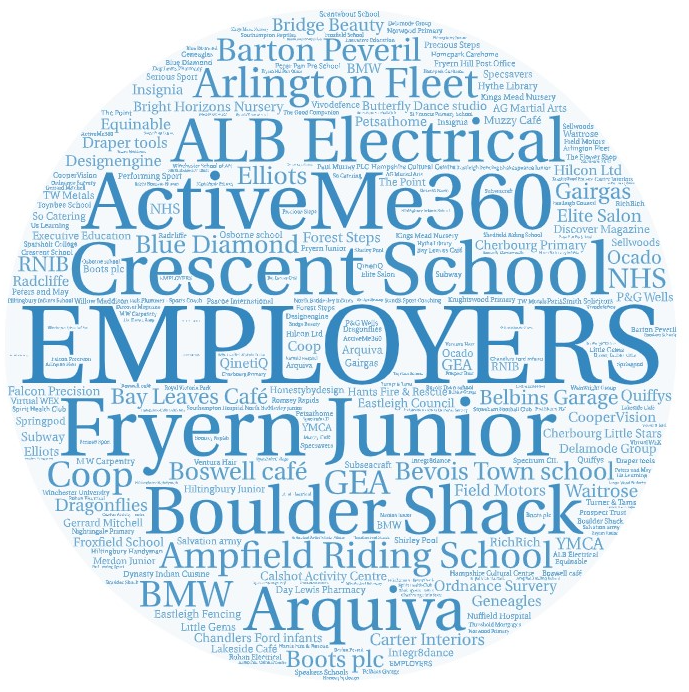 Work Experience placements last year
Work Experience - School
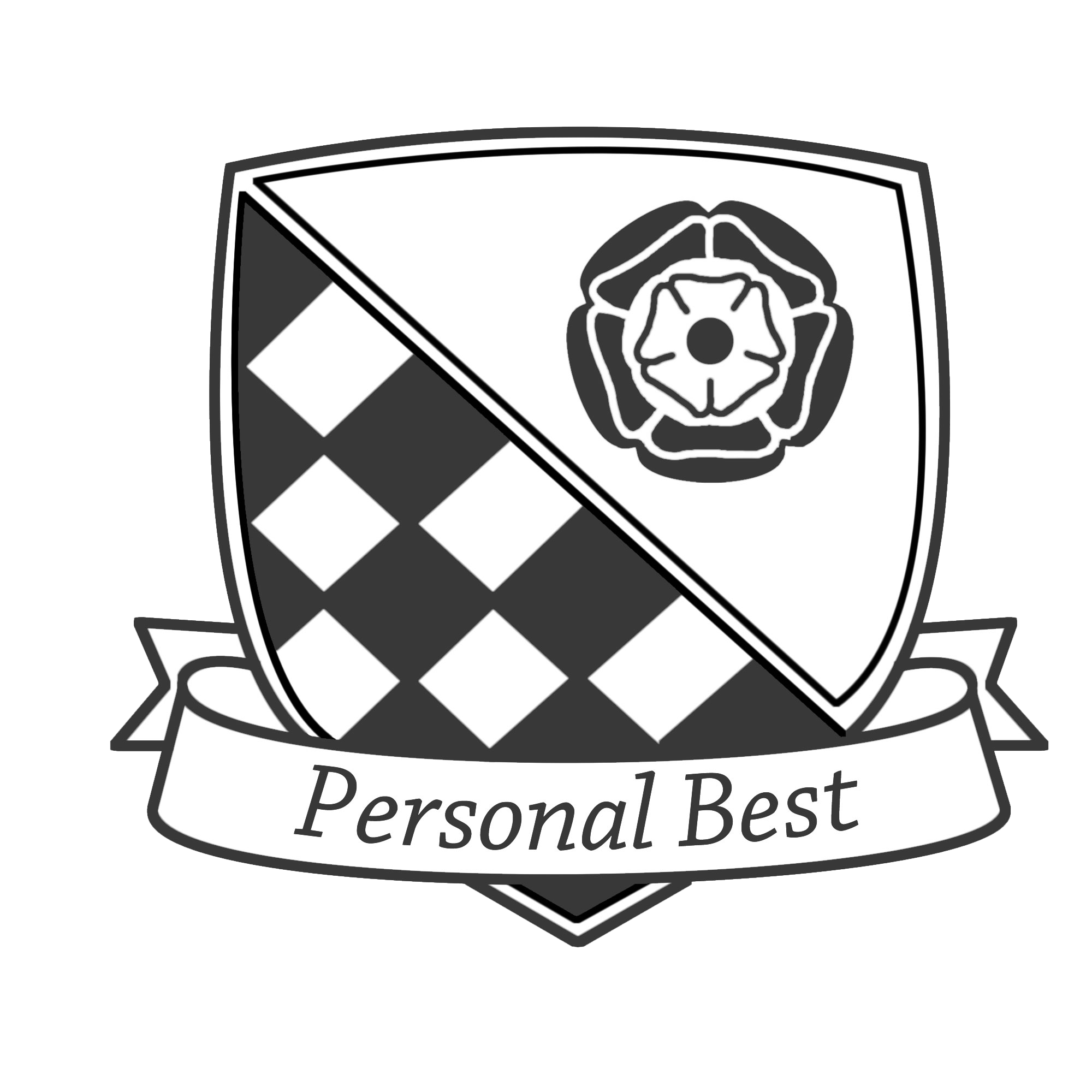 In school we will focus on: 

The skills employers are looking for
Finding a work experience placement
CVs and interview skills
Speakers from School talk on virtual Work experience
[Speaker Notes: To guide our pupils to navigate the range of opportunities available to them so that they can achieve the necessary skills and experience for them to succeed.

To provide them with Equality of opportunity and to engage all the school community to help them to succeed.

To teach them that “anything is possible”]
Work Experience  - How parents can help?
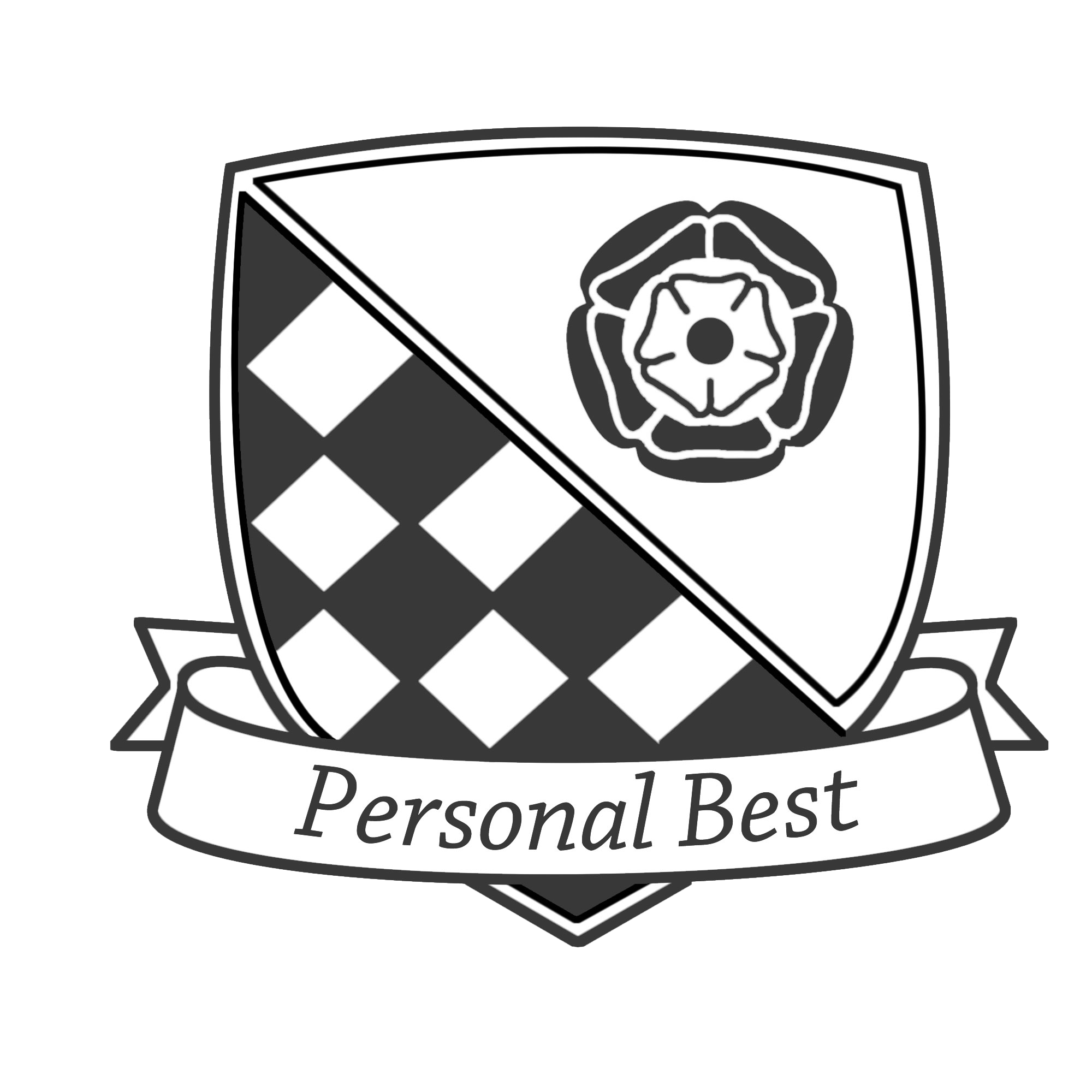 Can you or a family member provide work experience? 

Look for work experience possibilities in your local area

Plan ahead -  schools in our area have the same week!

Encourage your child to come and speak to me if they are struggling to find a placement.  

Check the Employer has public liability
[Speaker Notes: To guide our pupils to navigate the range of opportunities available to them so that they can achieve the necessary skills and experience for them to succeed.

To provide them with Equality of opportunity and to engage all the school community to help them to succeed.

To teach them that “anything is possible”]
Work Experience  - School
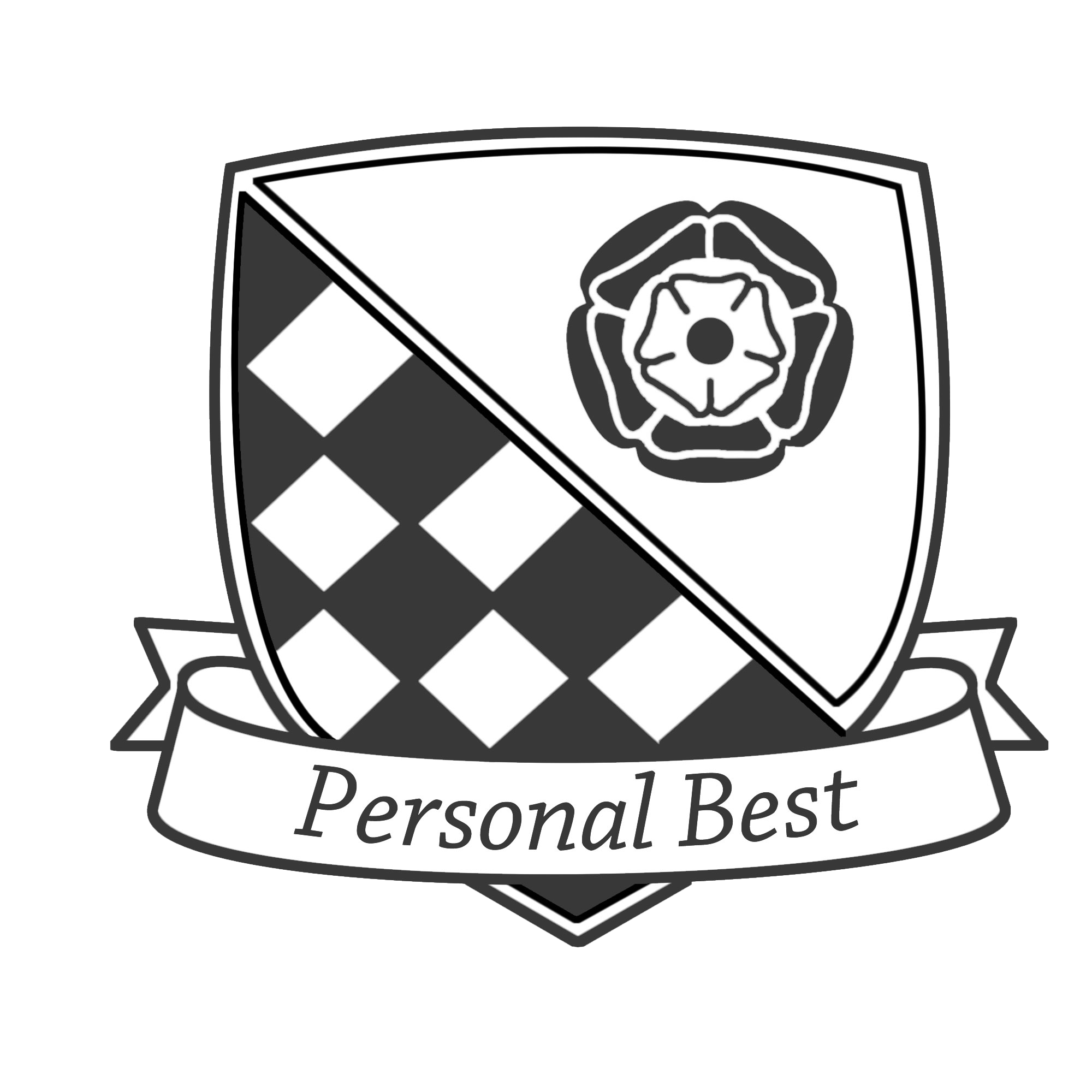 School will send out a letter with more details about work experience and a link to an electronic form for parents/carers to complete :

Details of the work placement

Parents/carer consent
[Speaker Notes: To guide our pupils to navigate the range of opportunities available to them so that they can achieve the necessary skills and experience for them to succeed.

To provide them with Equality of opportunity and to engage all the school community to help them to succeed.

To teach them that “anything is possible”]
Work Experience  - School
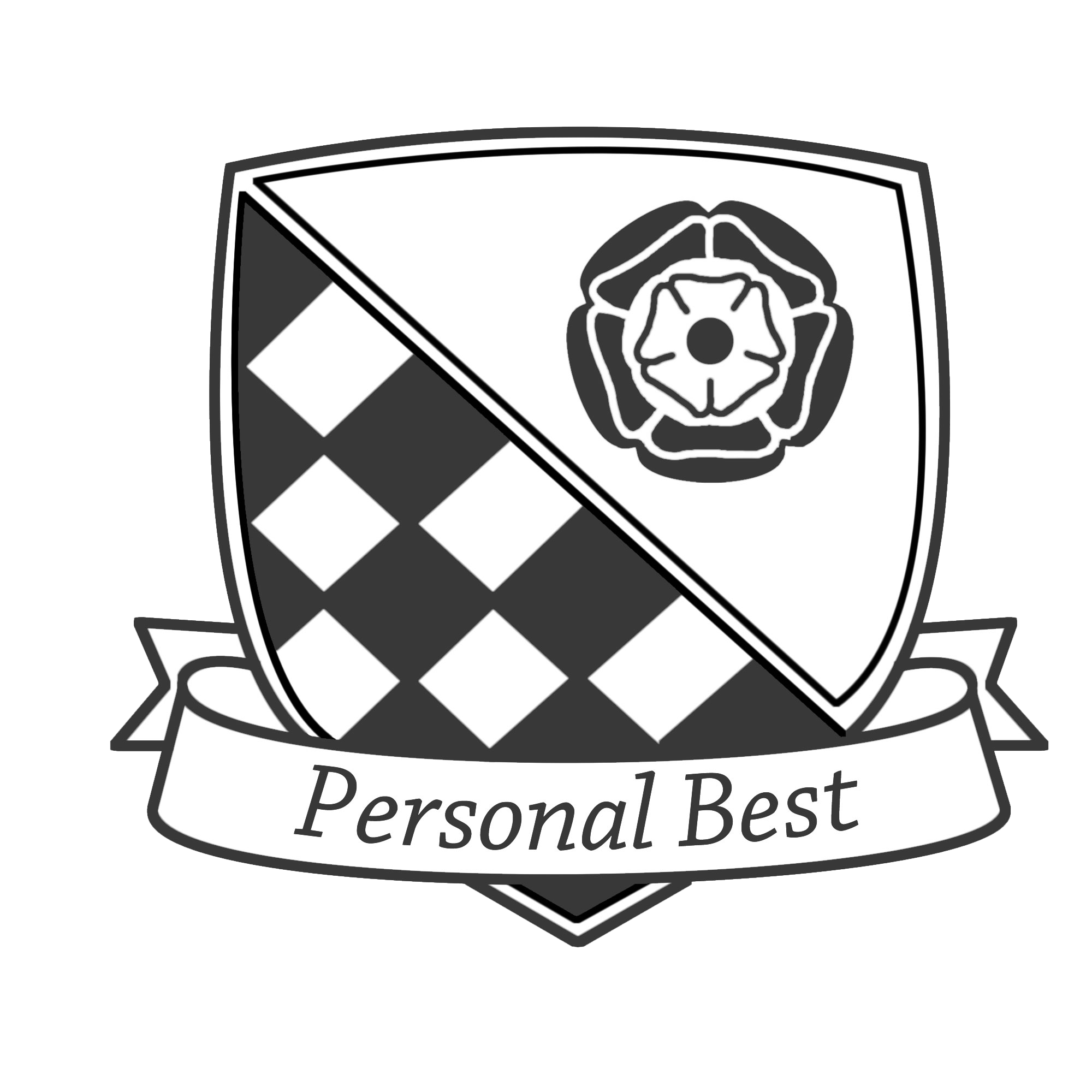 We shall also check Employer Public Liability

We collate all information regarding pupil’s work experience

We arrange visits/phone calls during the placements
[Speaker Notes: To guide our pupils to navigate the range of opportunities available to them so that they can achieve the necessary skills and experience for them to succeed.

To provide them with Equality of opportunity and to engage all the school community to help them to succeed.

To teach them that “anything is possible”]
Work Experience  - Pupils
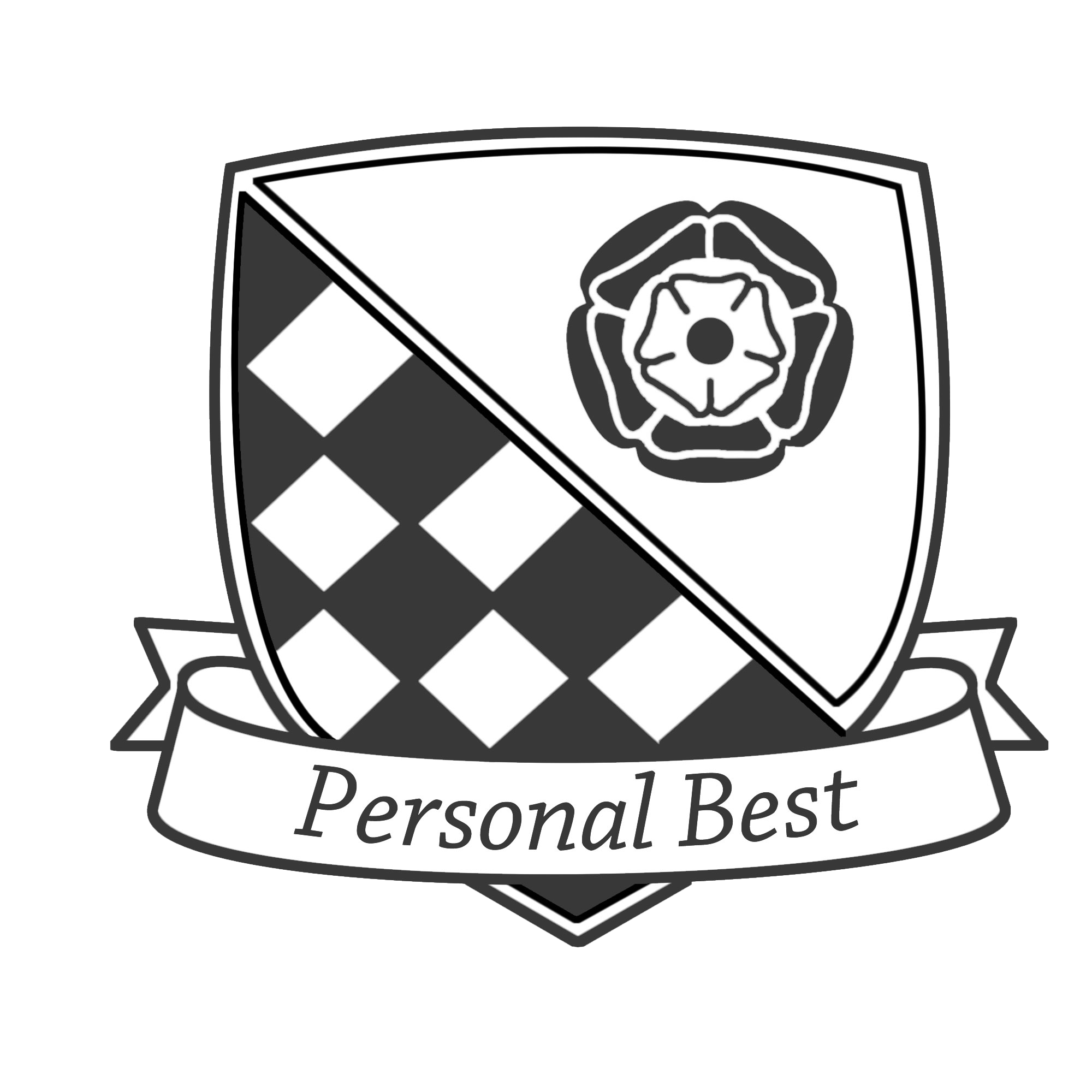 Will complete a work experience journal 

Reflect on what new skills they have learnt during their Personal development lessons
[Speaker Notes: To guide our pupils to navigate the range of opportunities available to them so that they can achieve the necessary skills and experience for them to succeed.

To provide them with Equality of opportunity and to engage all the school community to help them to succeed.

To teach them that “anything is possible”]
Work Experience
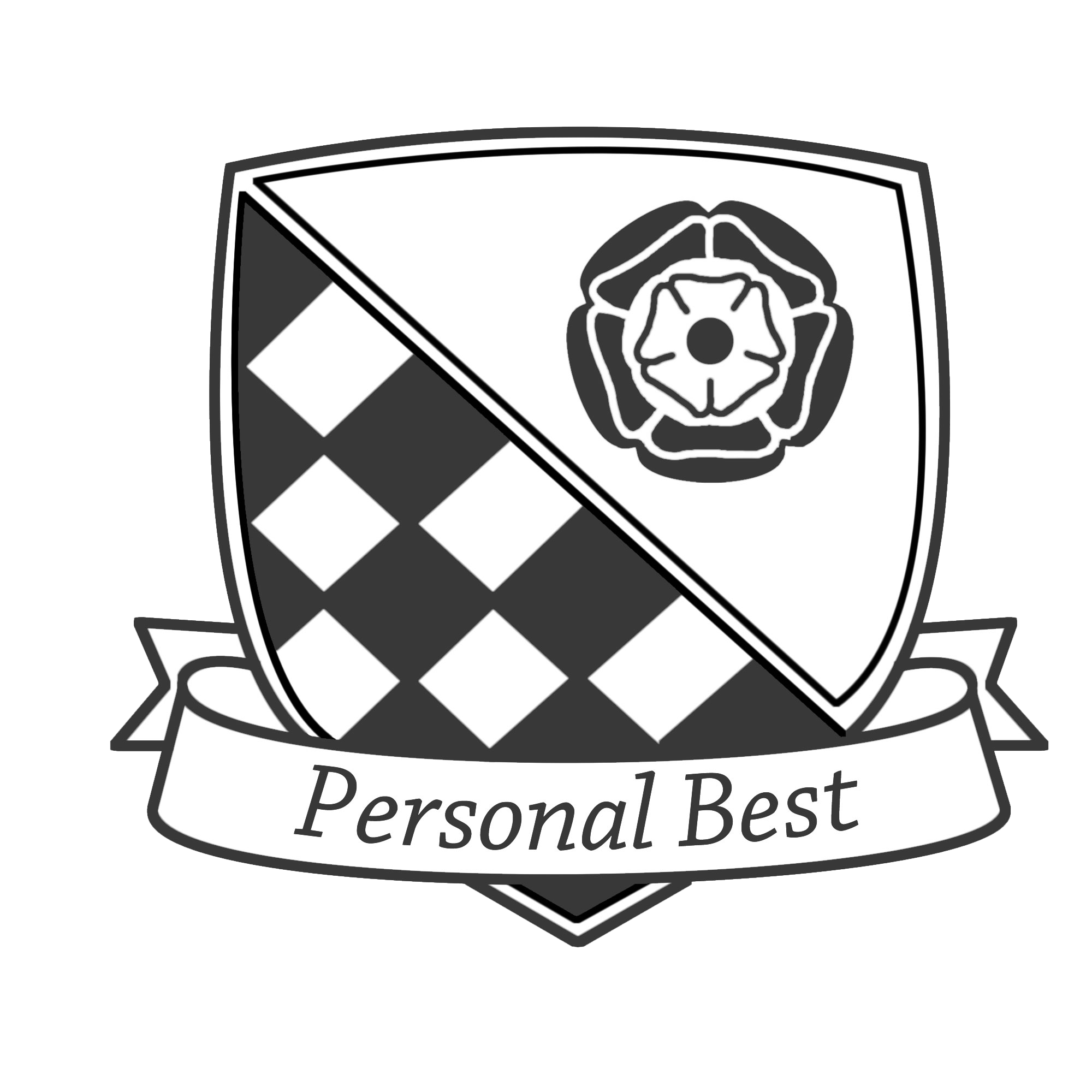 Deadline for Work experience placements is Friday 4th April 2025
[Speaker Notes: To guide our pupils to navigate the range of opportunities available to them so that they can achieve the necessary skills and experience for them to succeed.

To provide them with Equality of opportunity and to engage all the school community to help them to succeed.

To teach them that “anything is possible”]
Any Questions ?
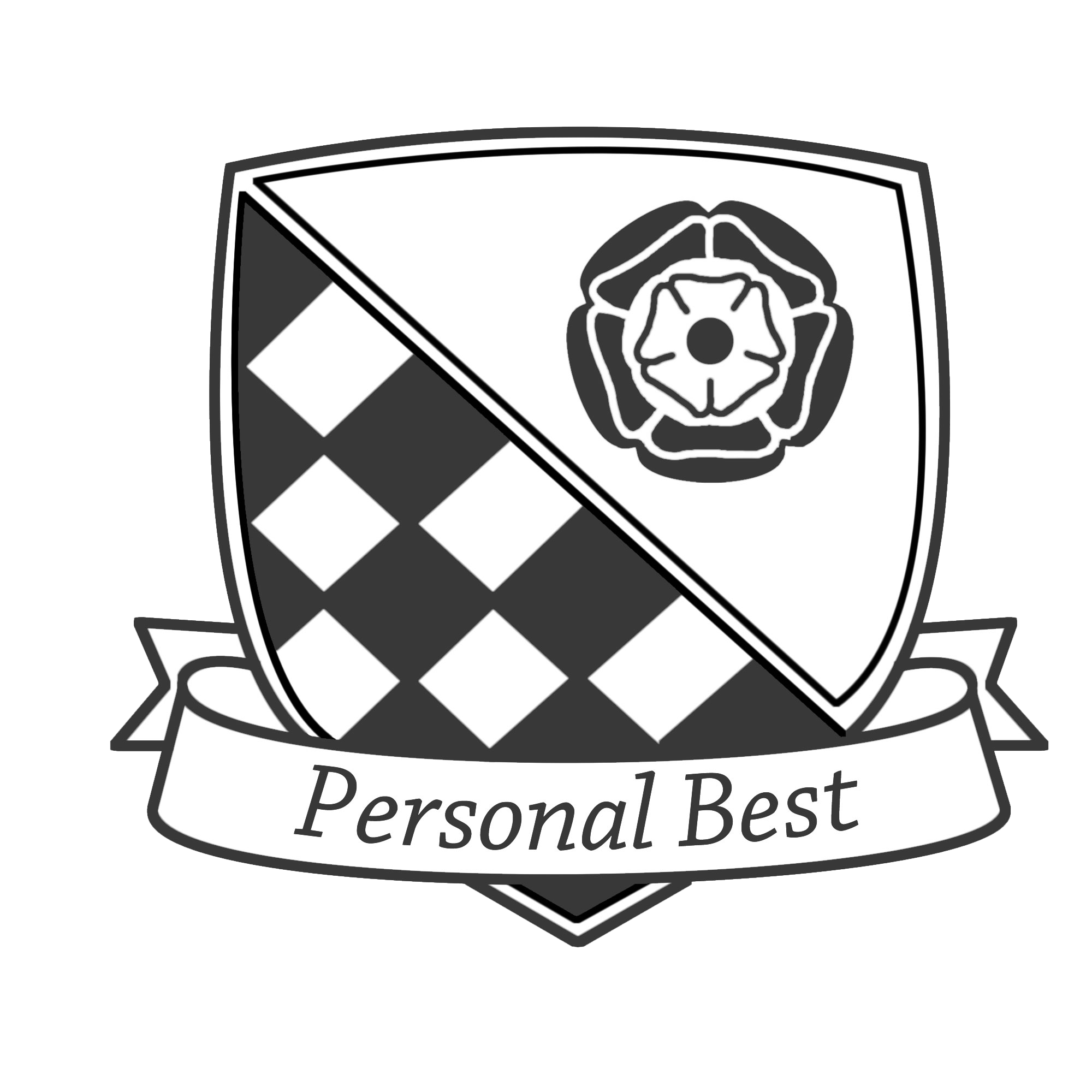 Upcoming Events
Information talk on Apprenticeships & T levels on the 1st  of October from 1800-1700 – letter out this week with a link to book place
Post 16 options Careers Fair 15th of October 2024 from 1730 -1845
College open events – dates published in school’s newsletter
Careers Leader – Mrs Shaw